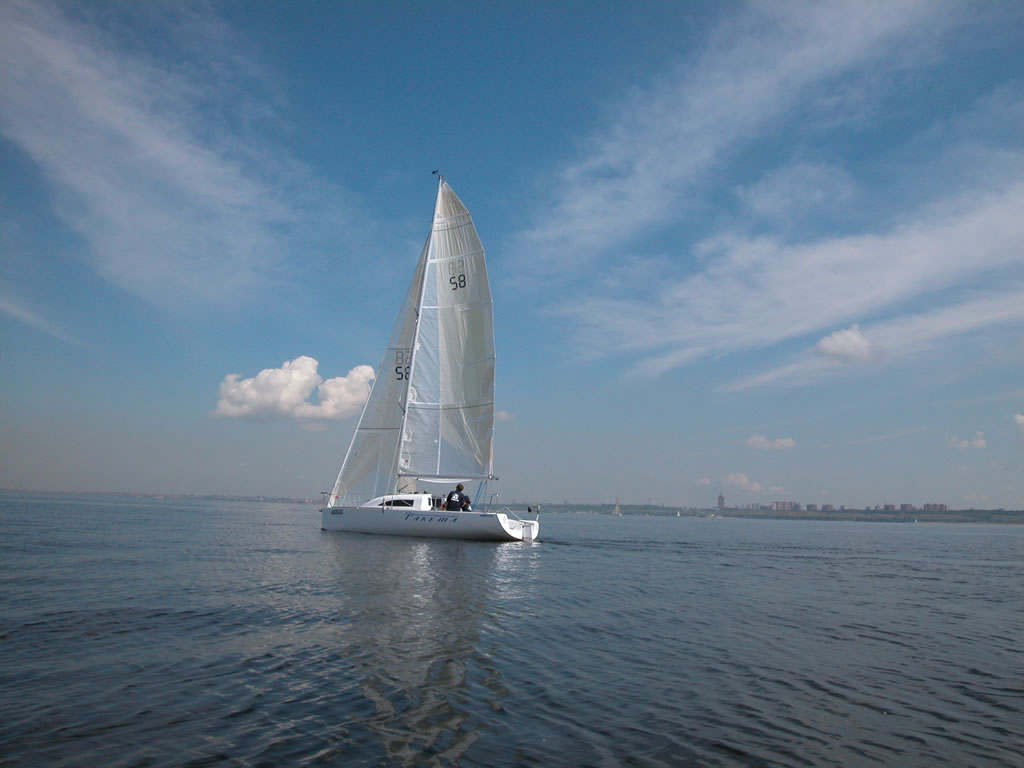 Transportowe wykorzystanie śródlądowych dróg wodnych w Obwodzie Kaliningradzkim 	




Wadim Psztyka





Waszawa 17.12.2012
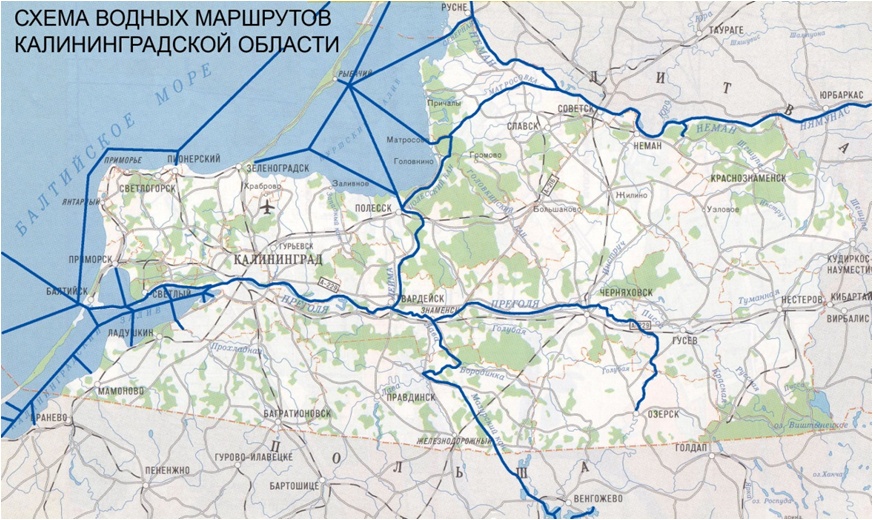 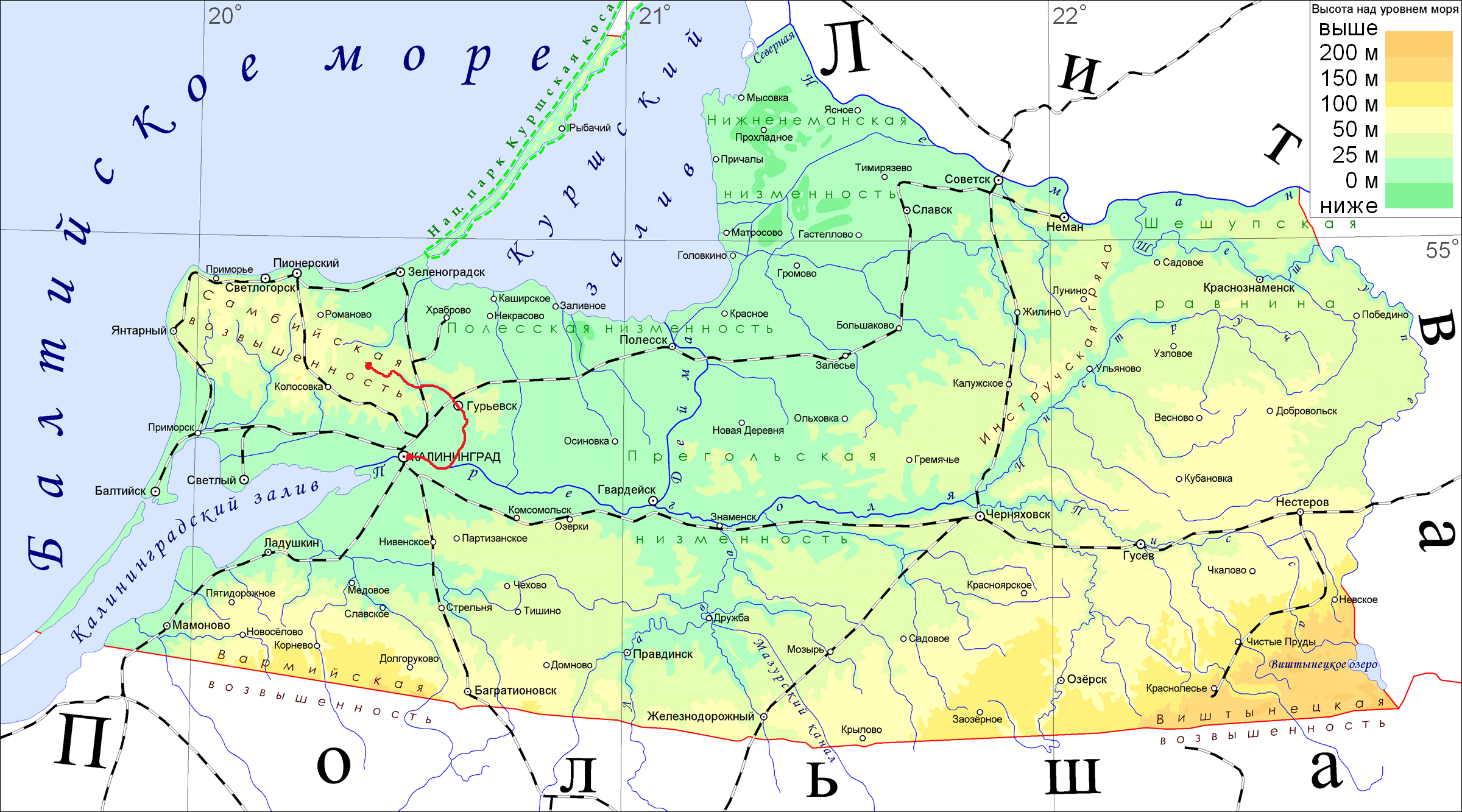 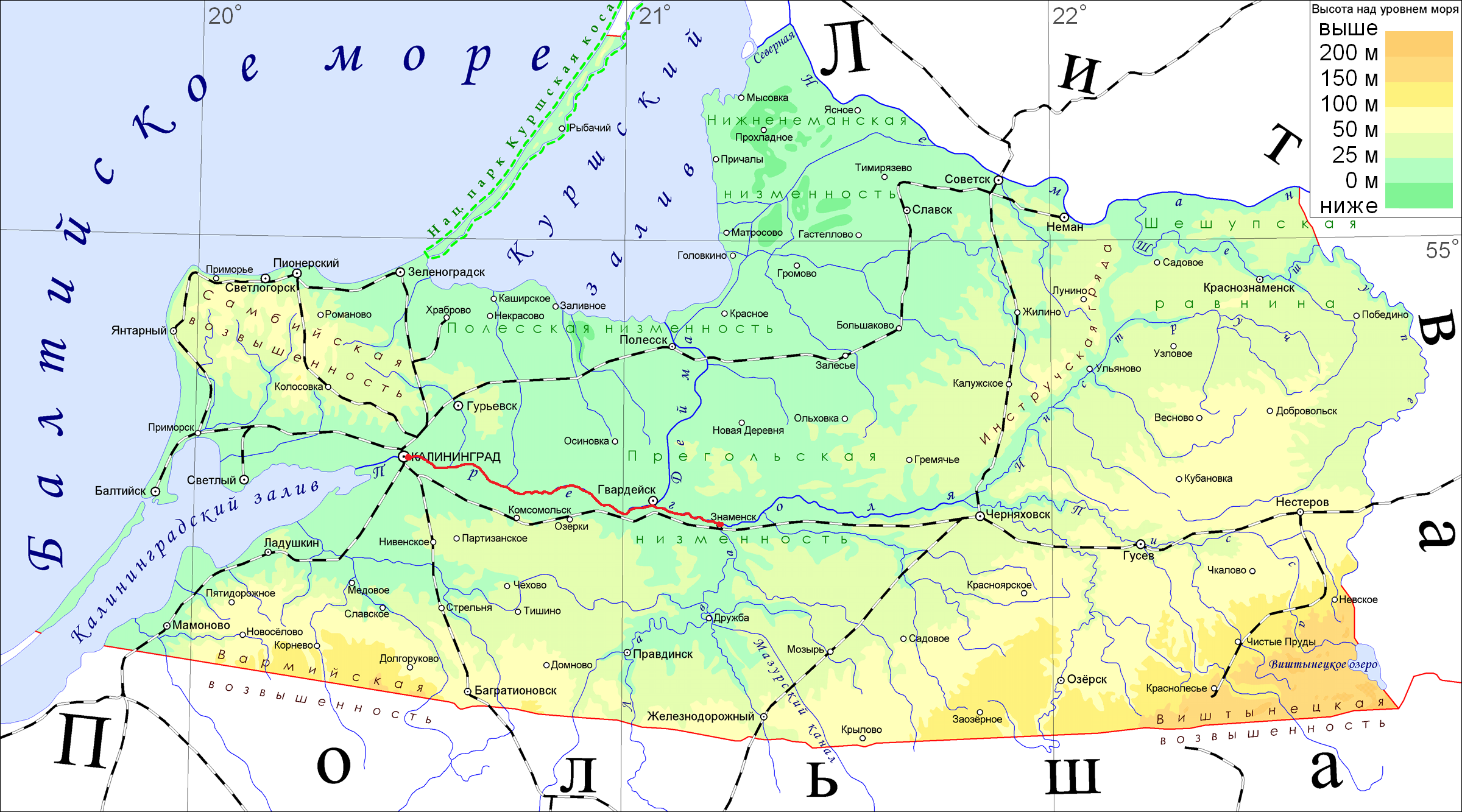 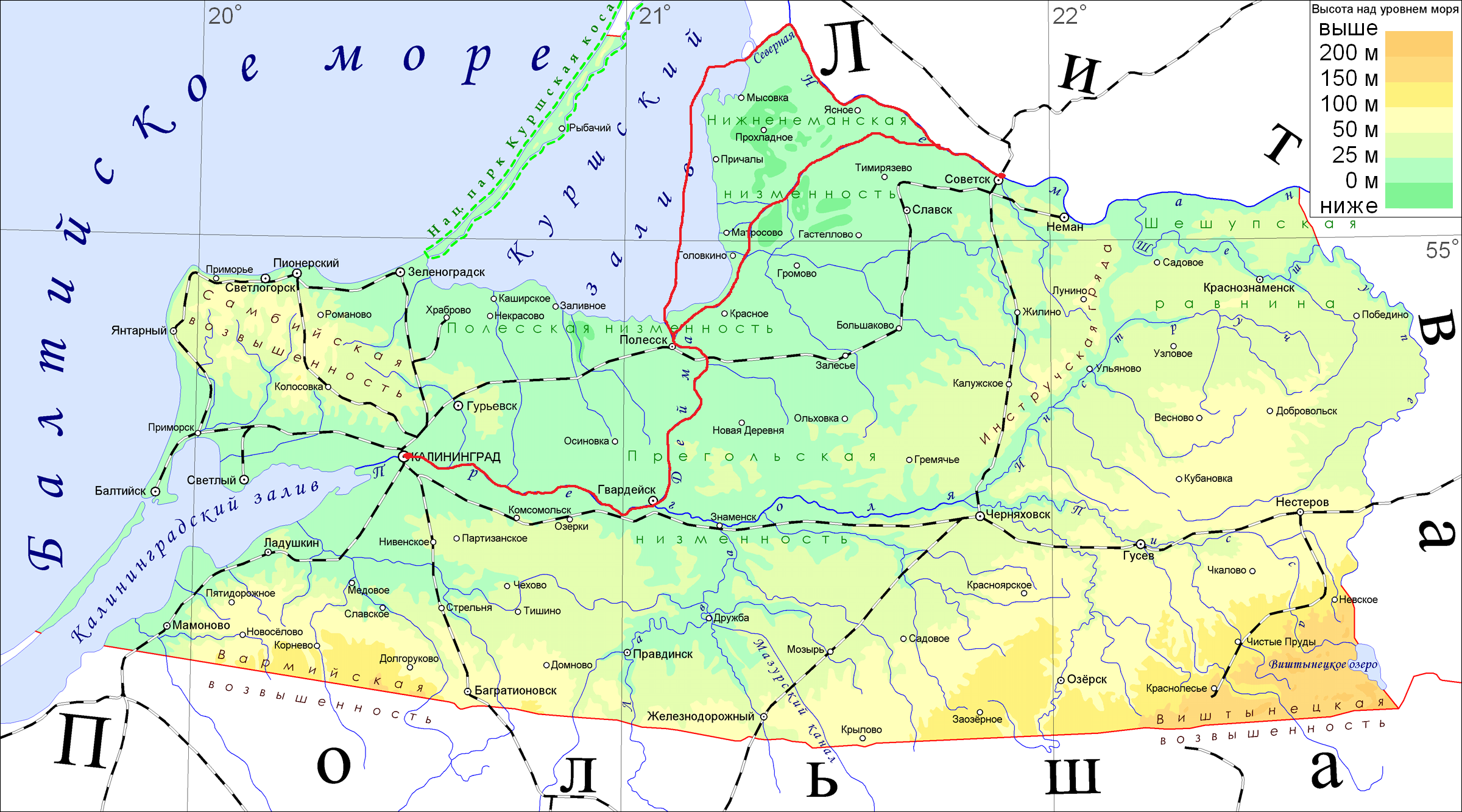 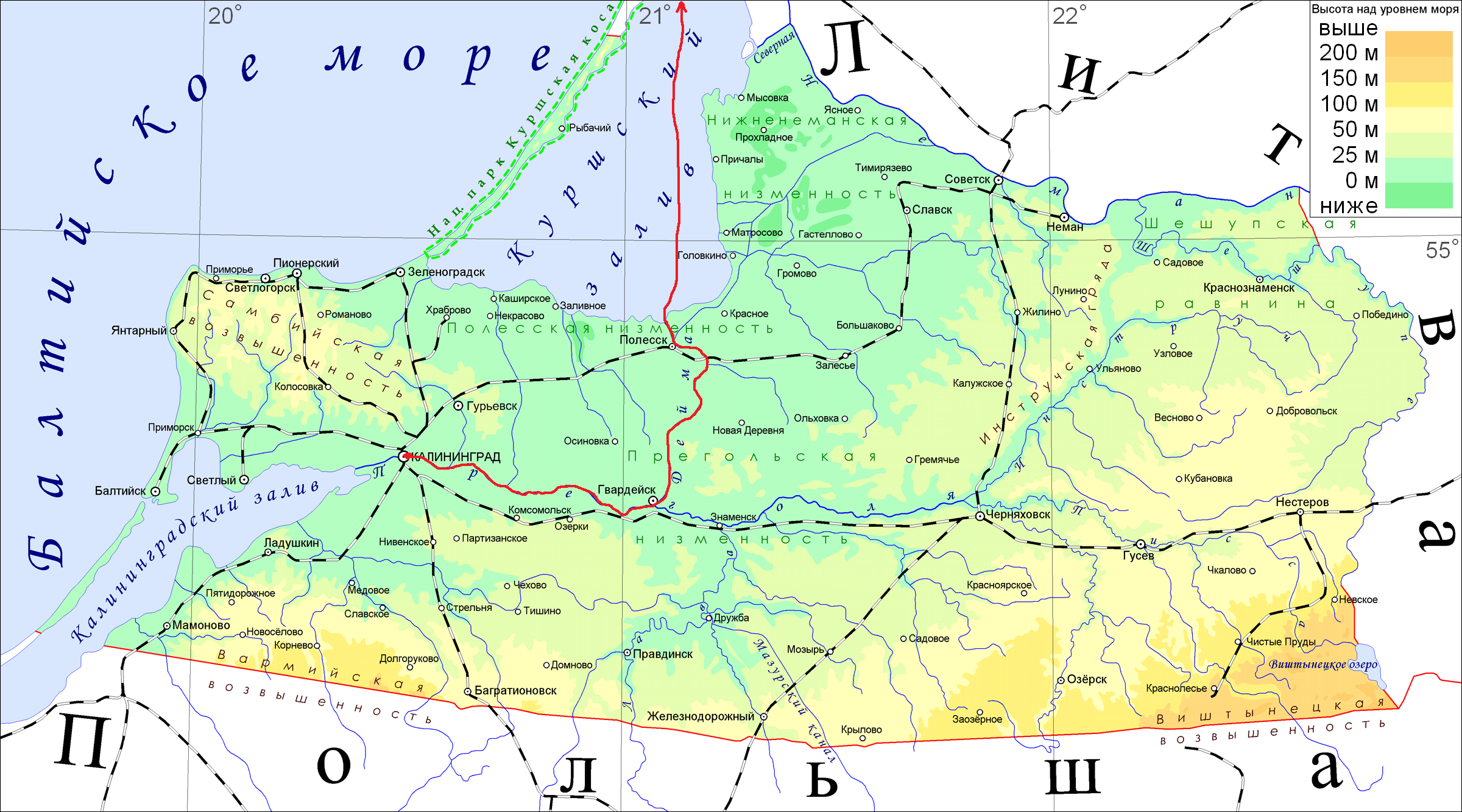 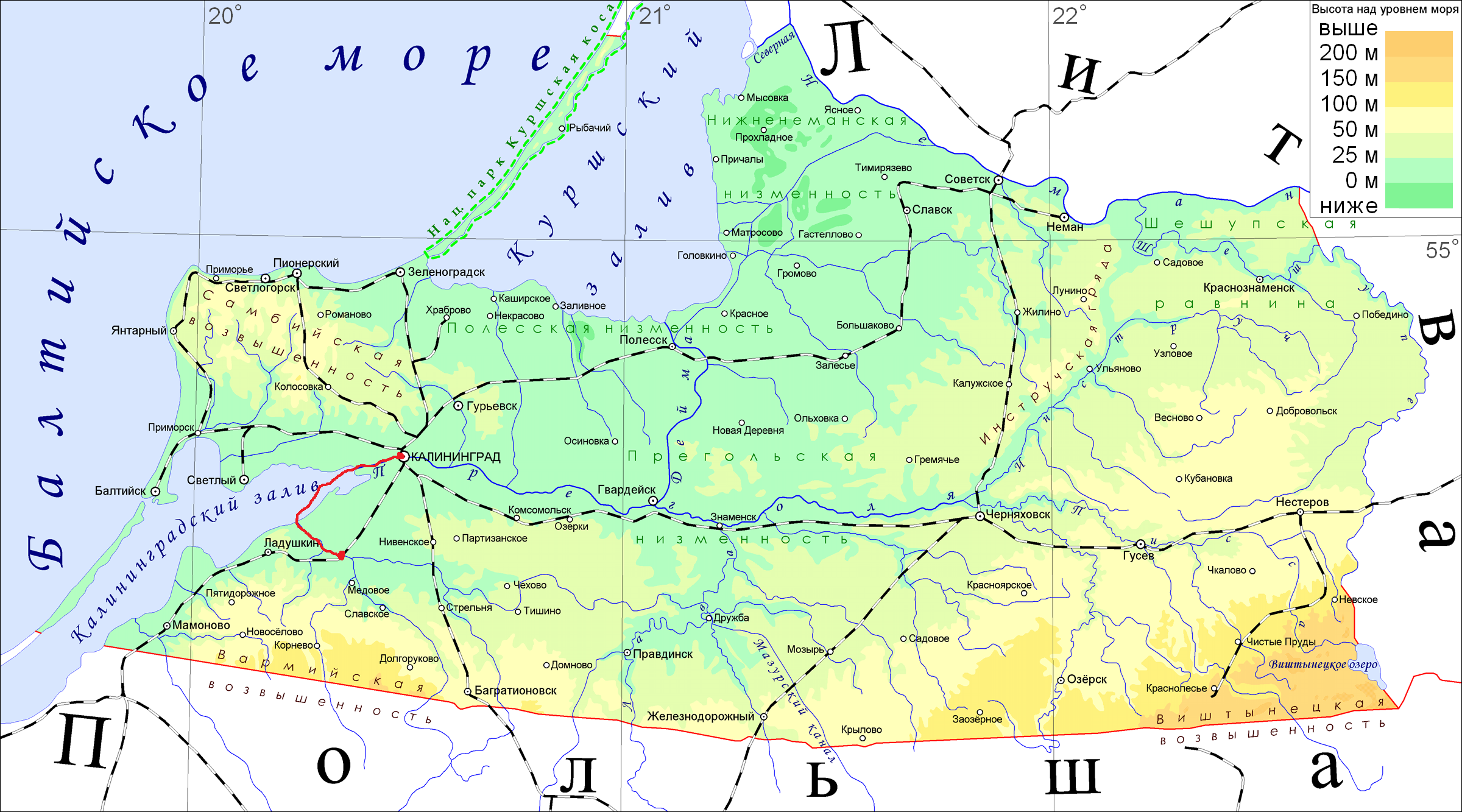 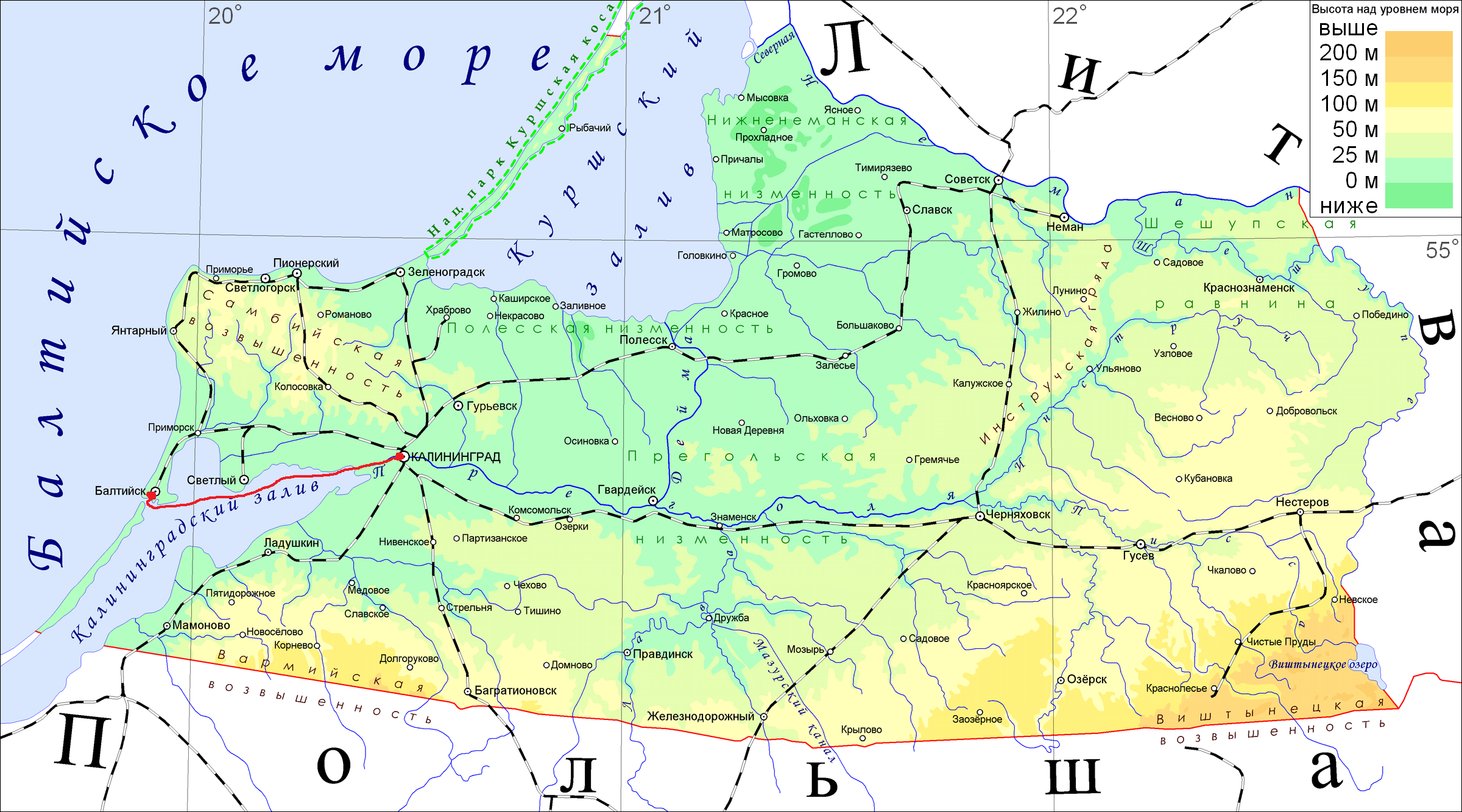 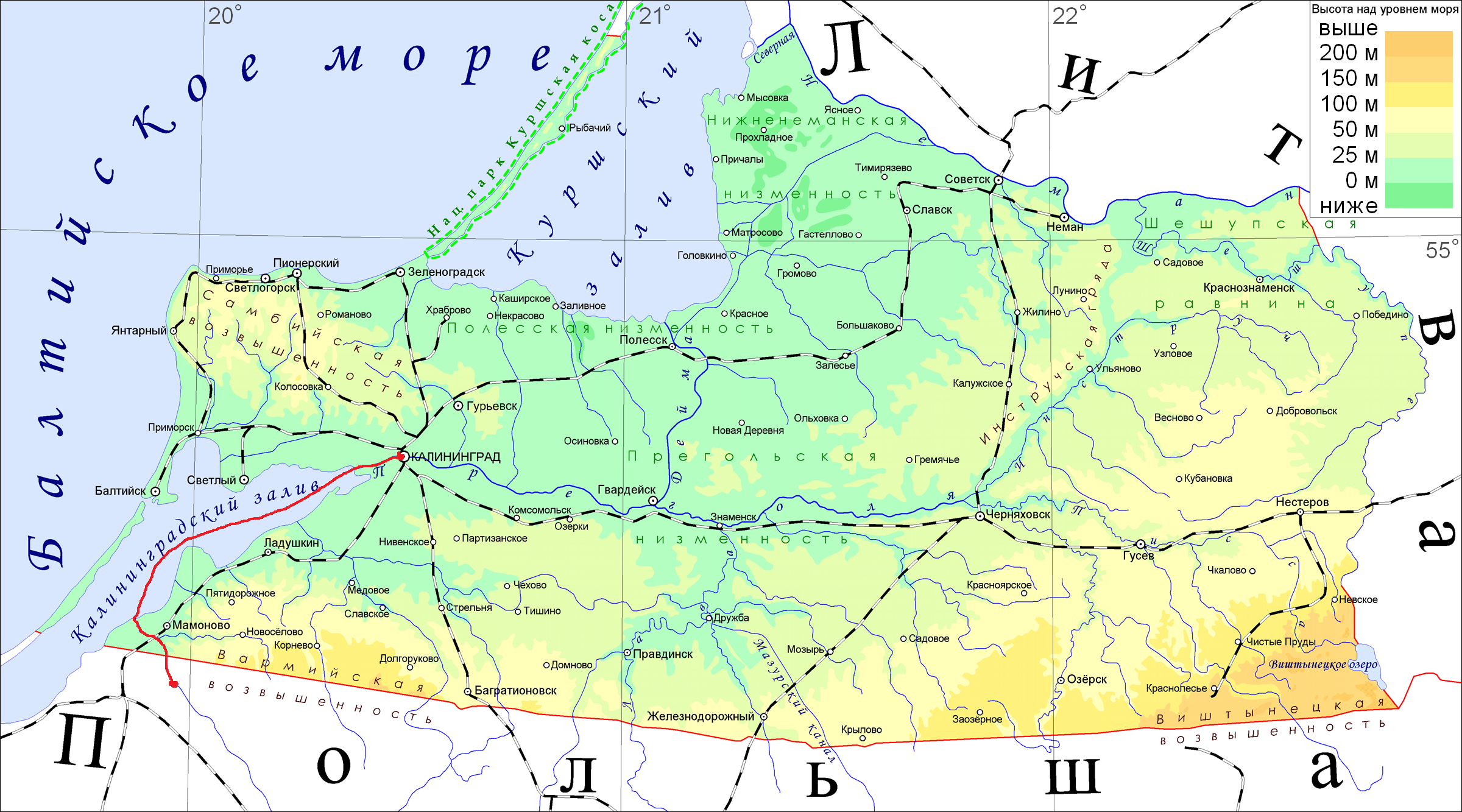 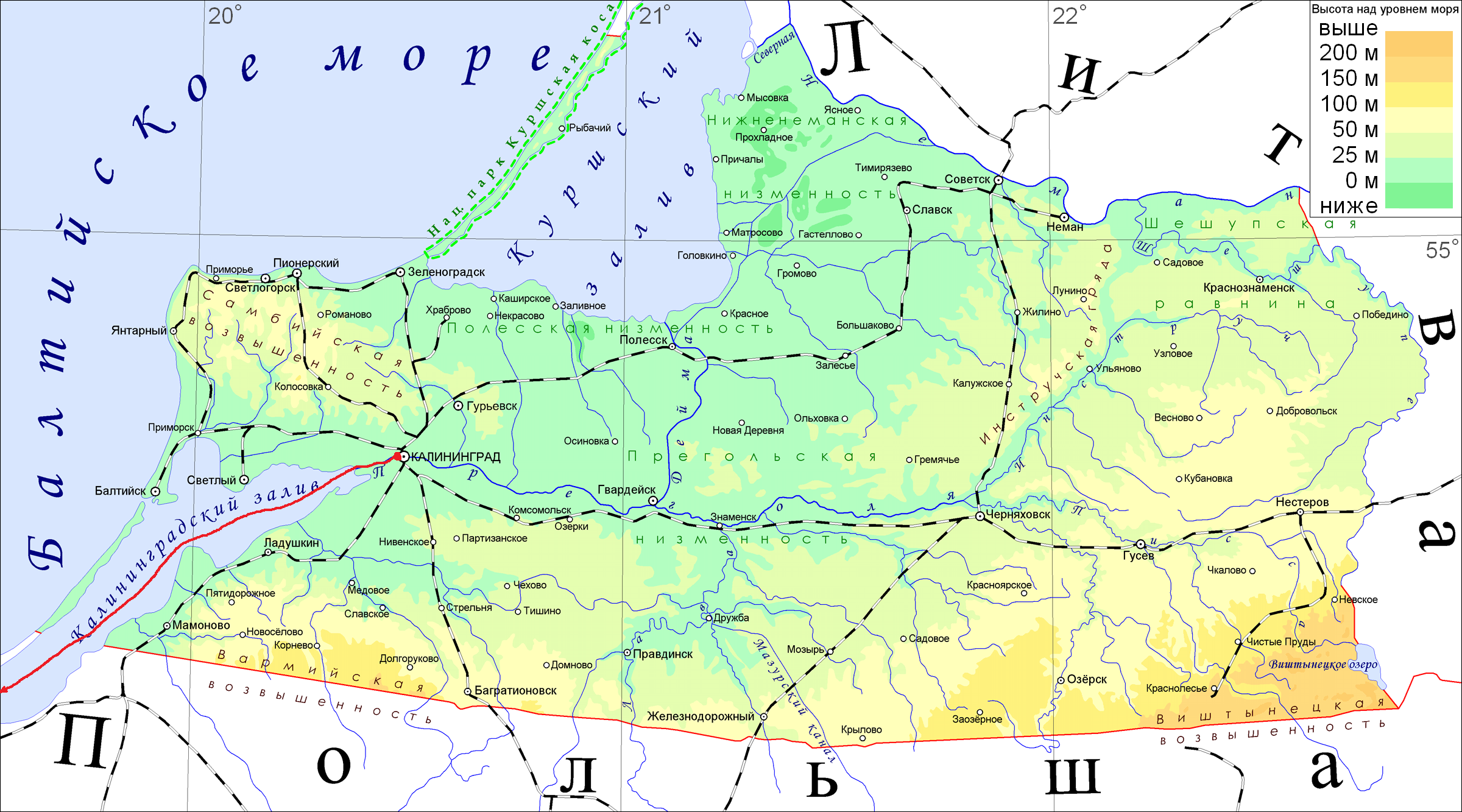 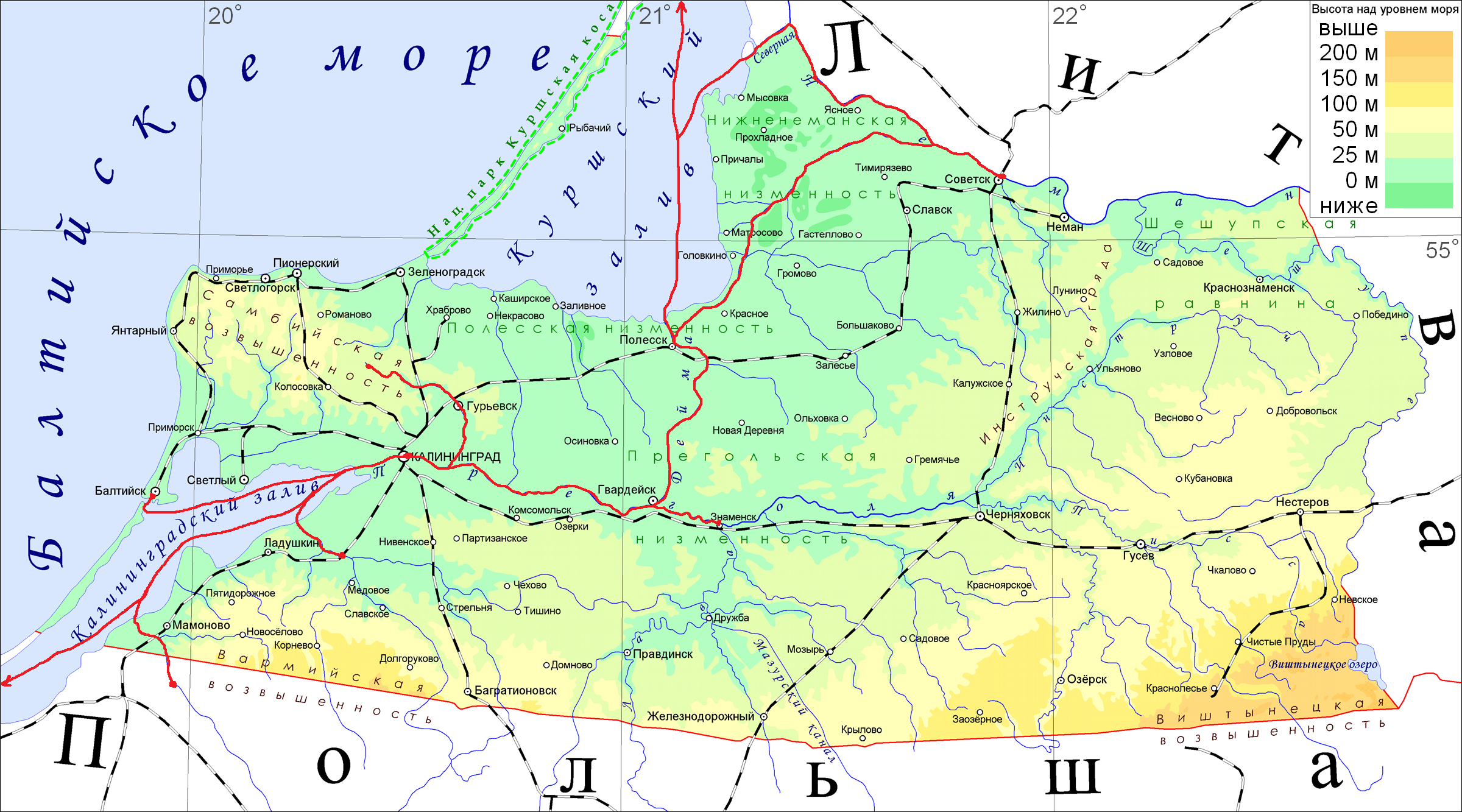 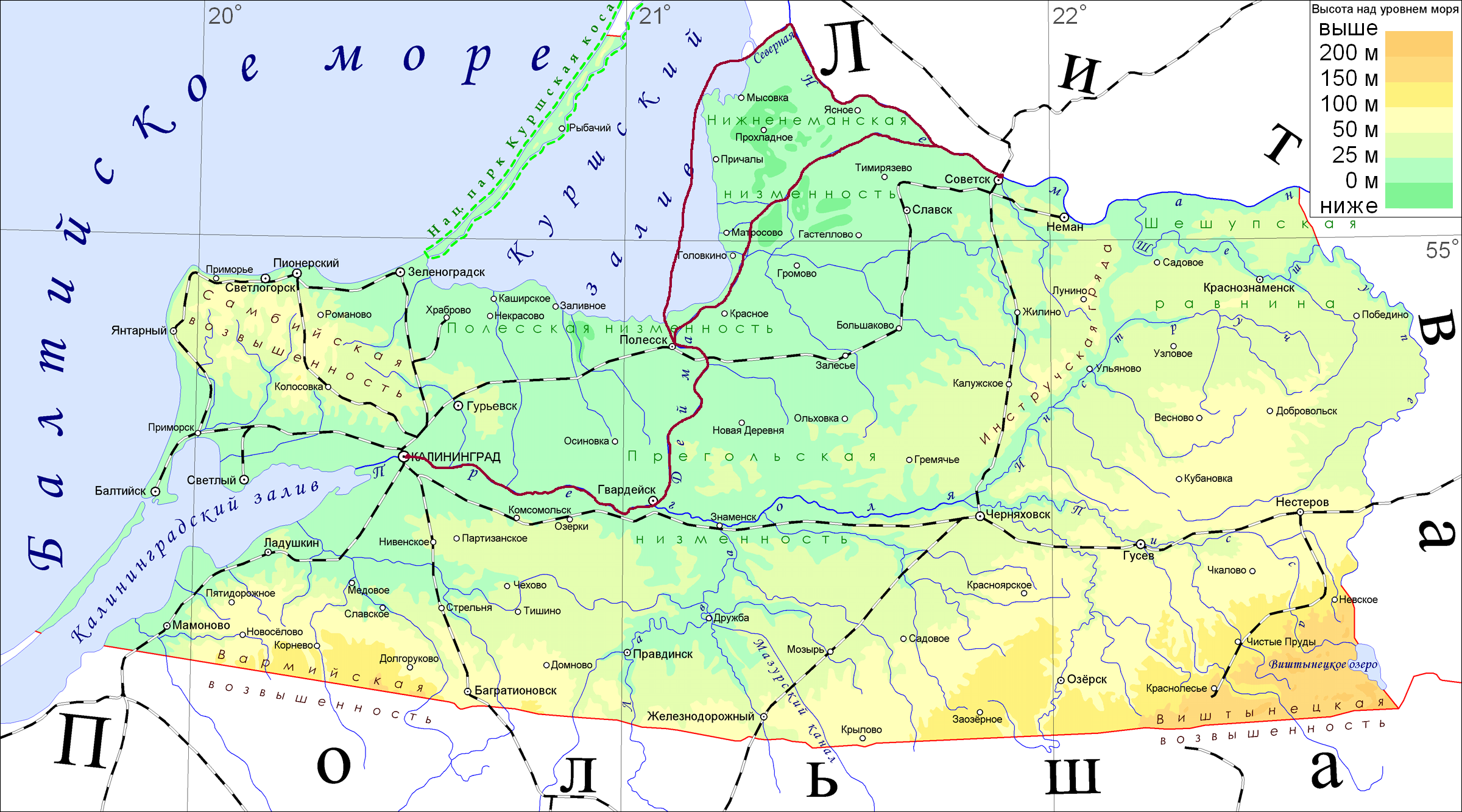 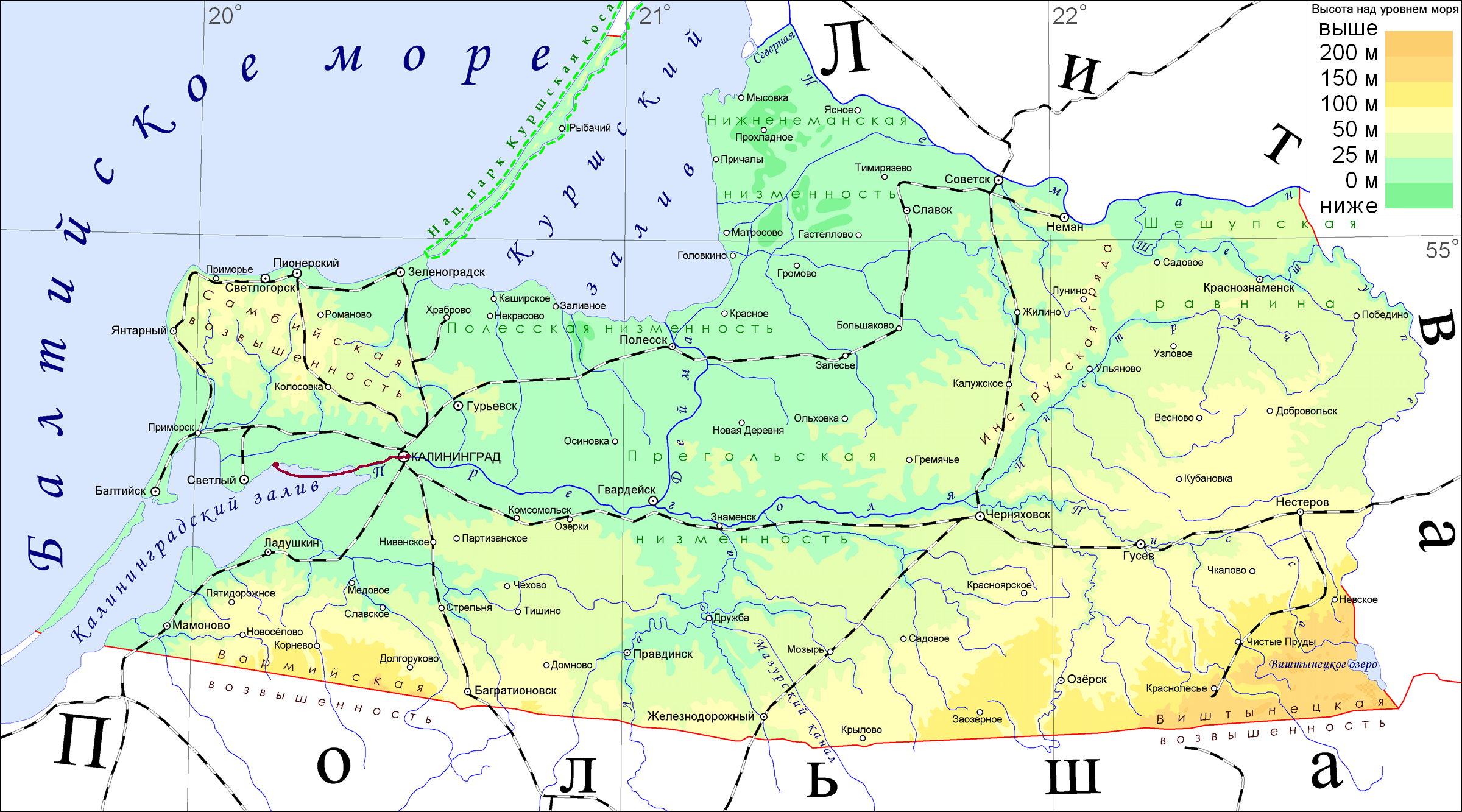 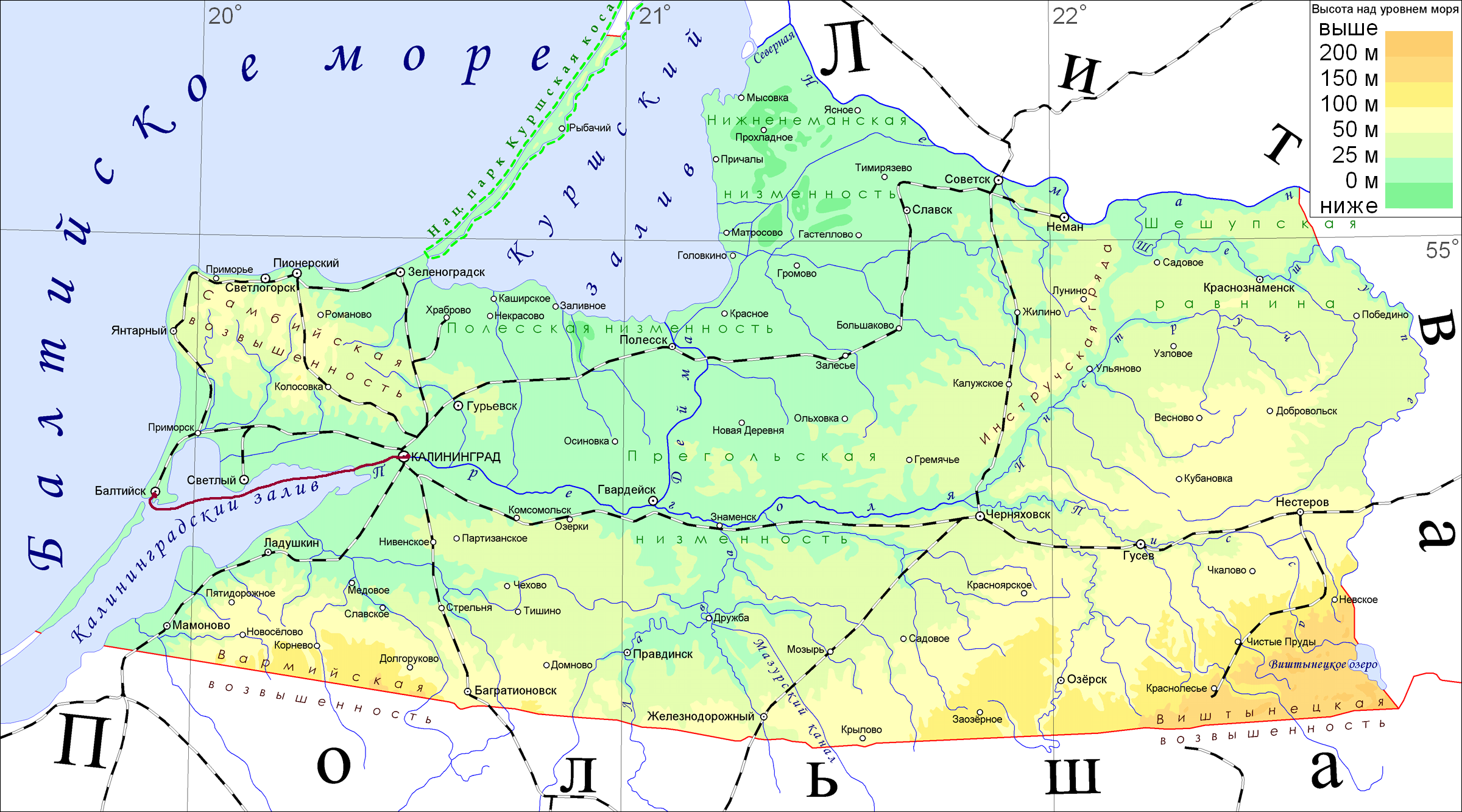 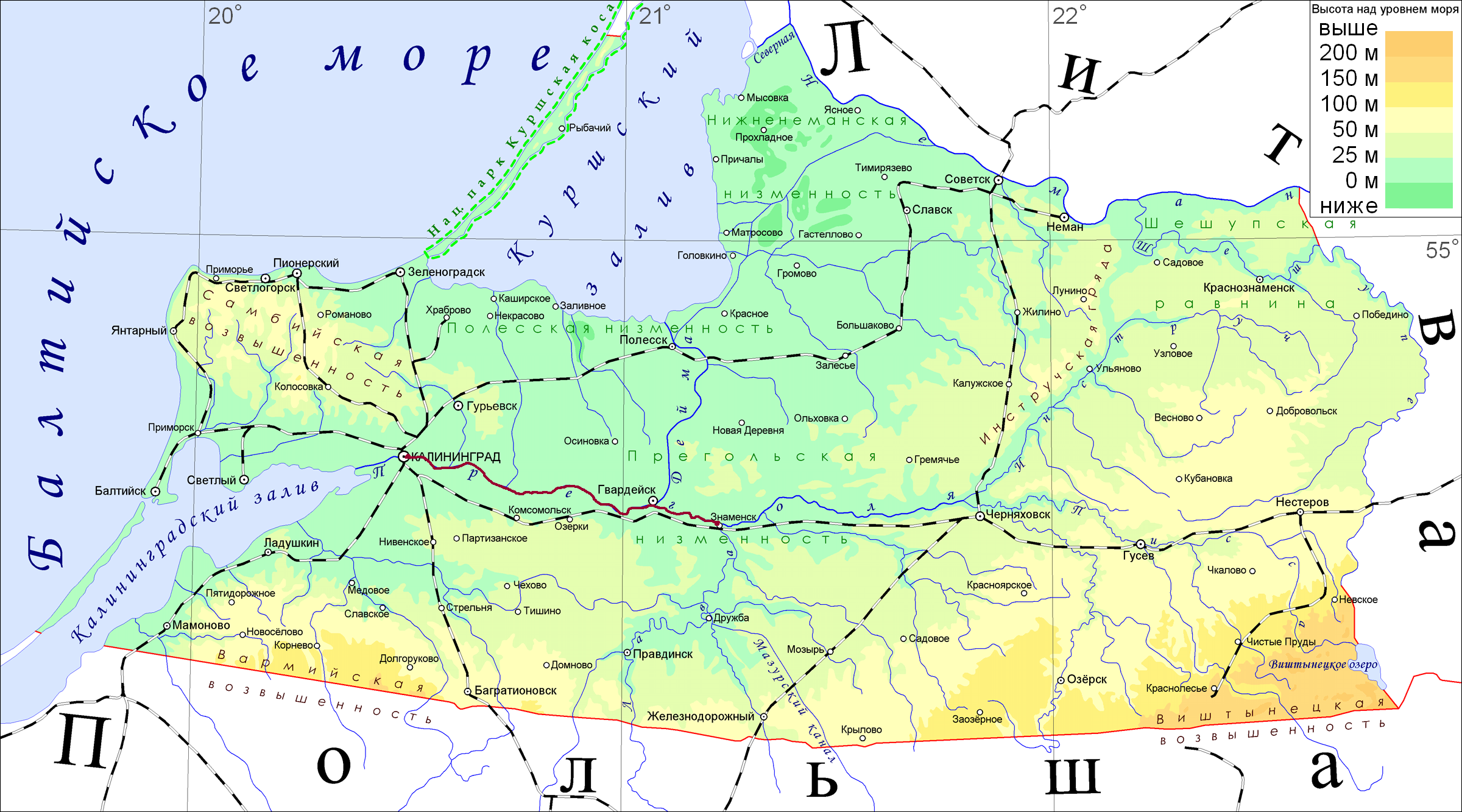 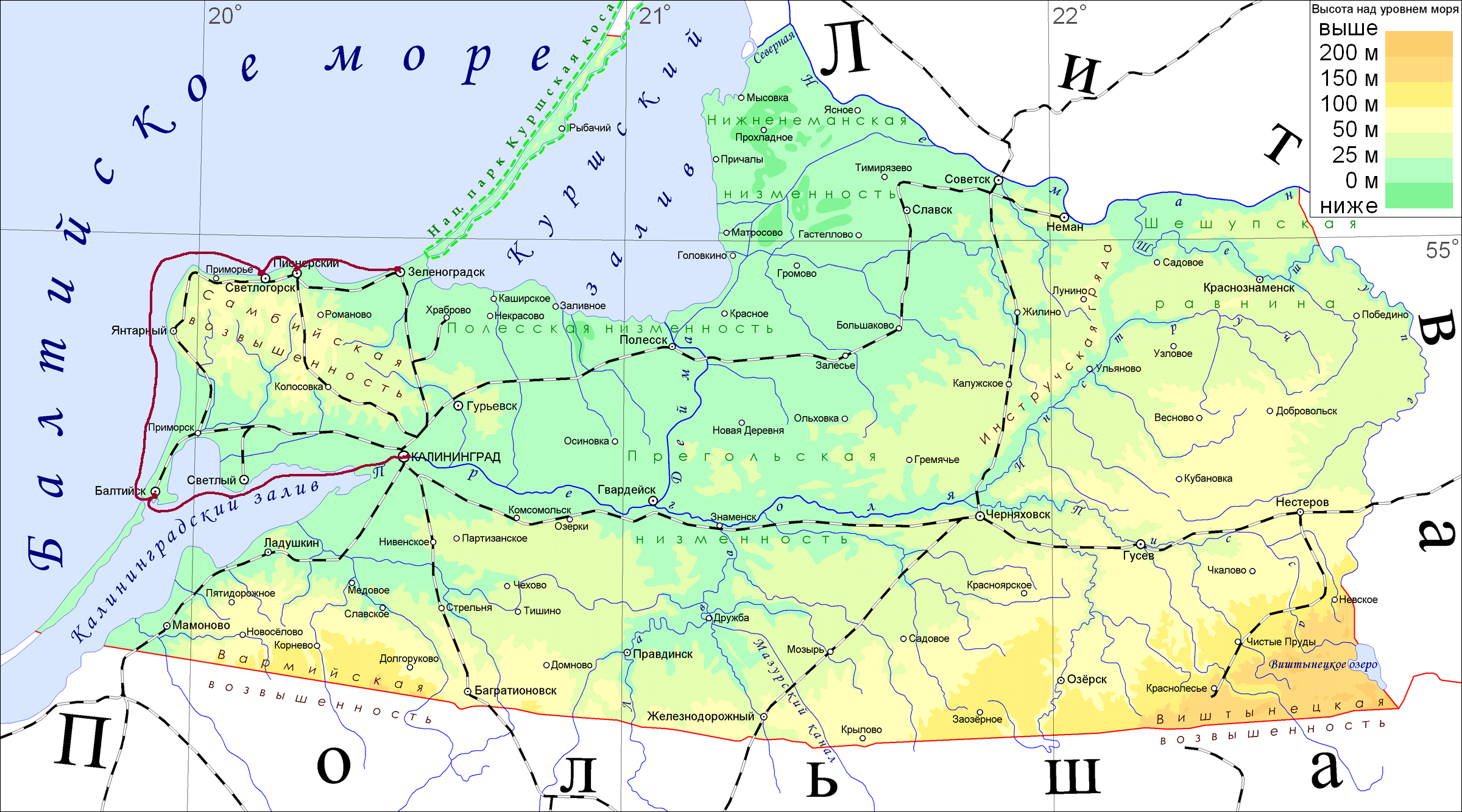 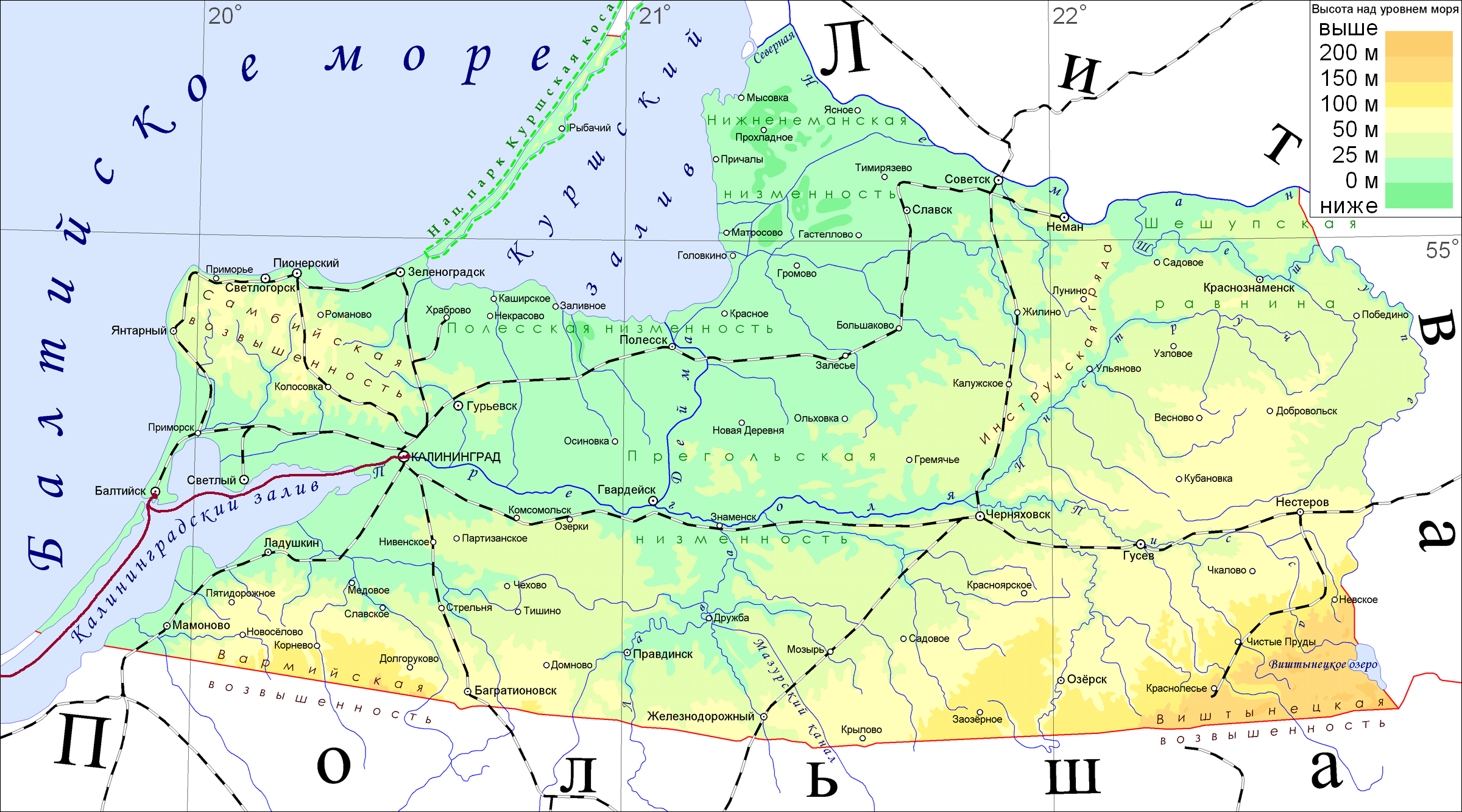 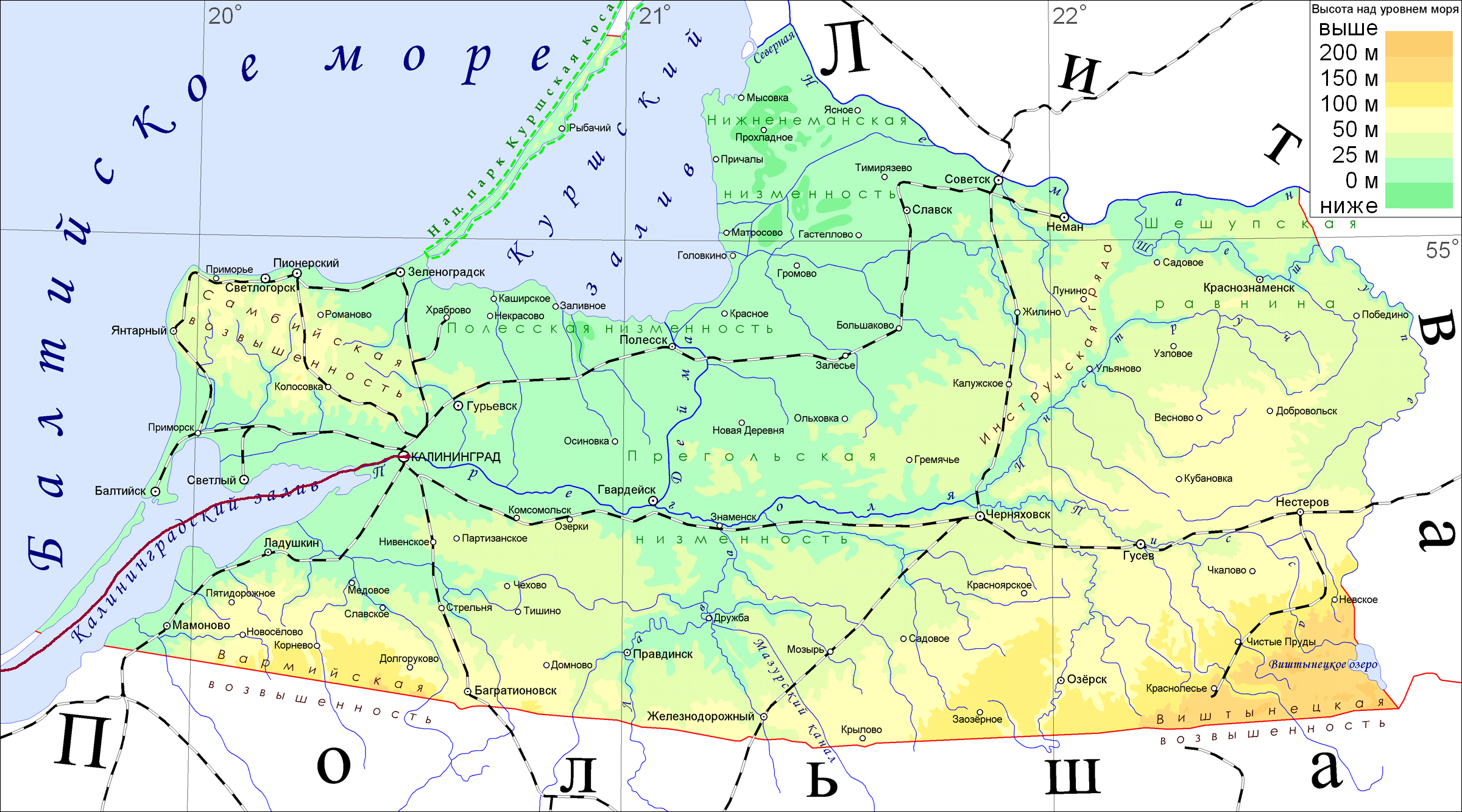 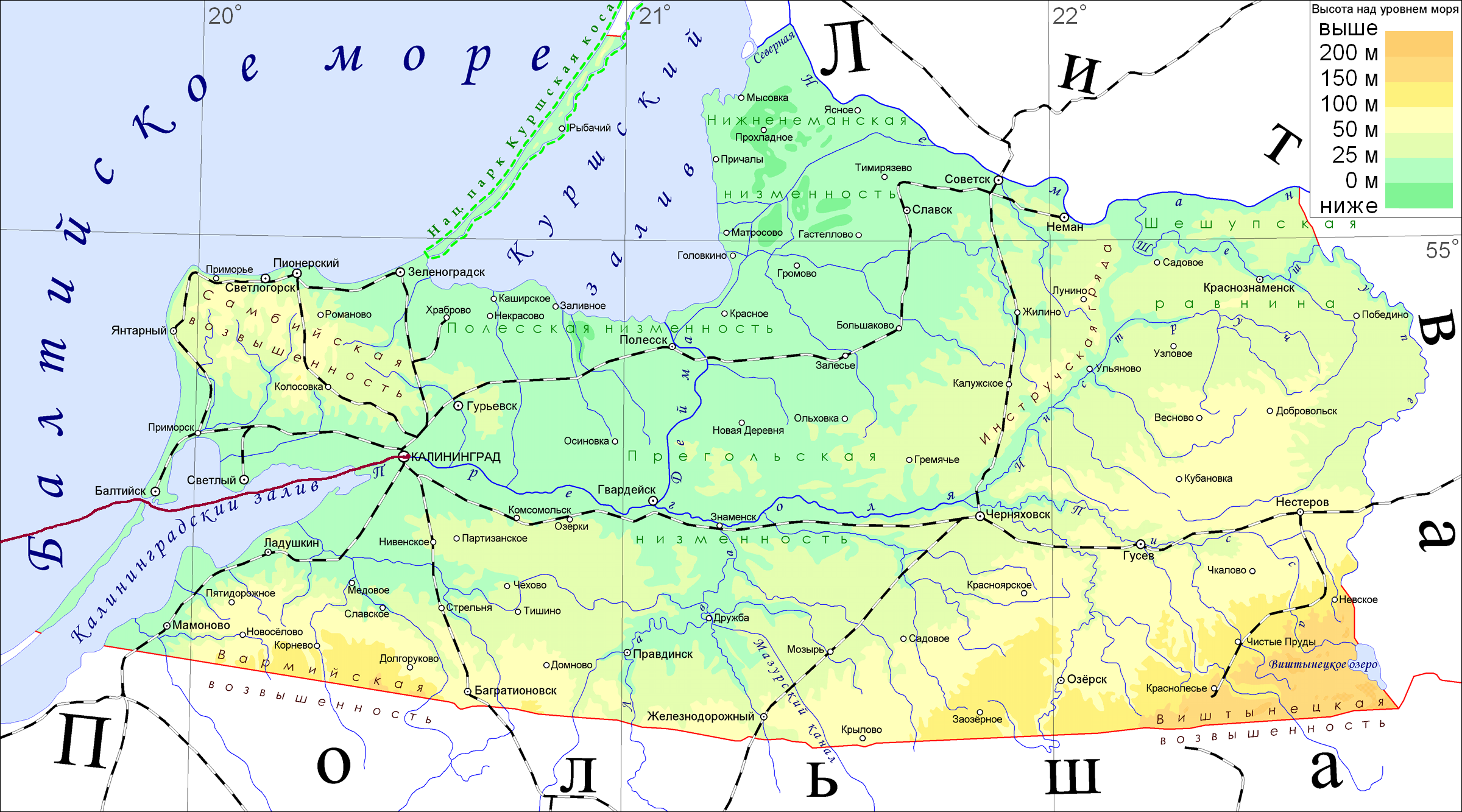 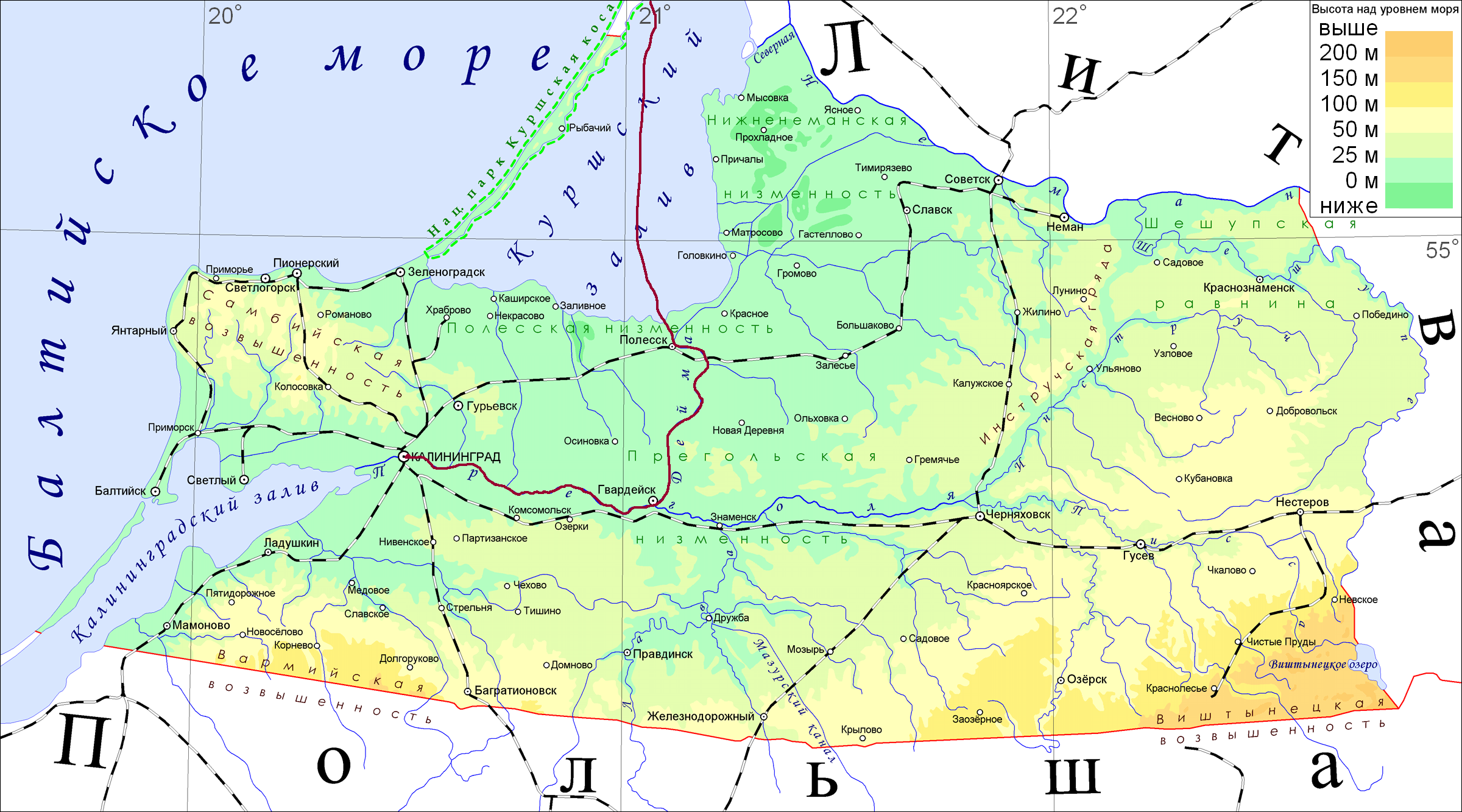 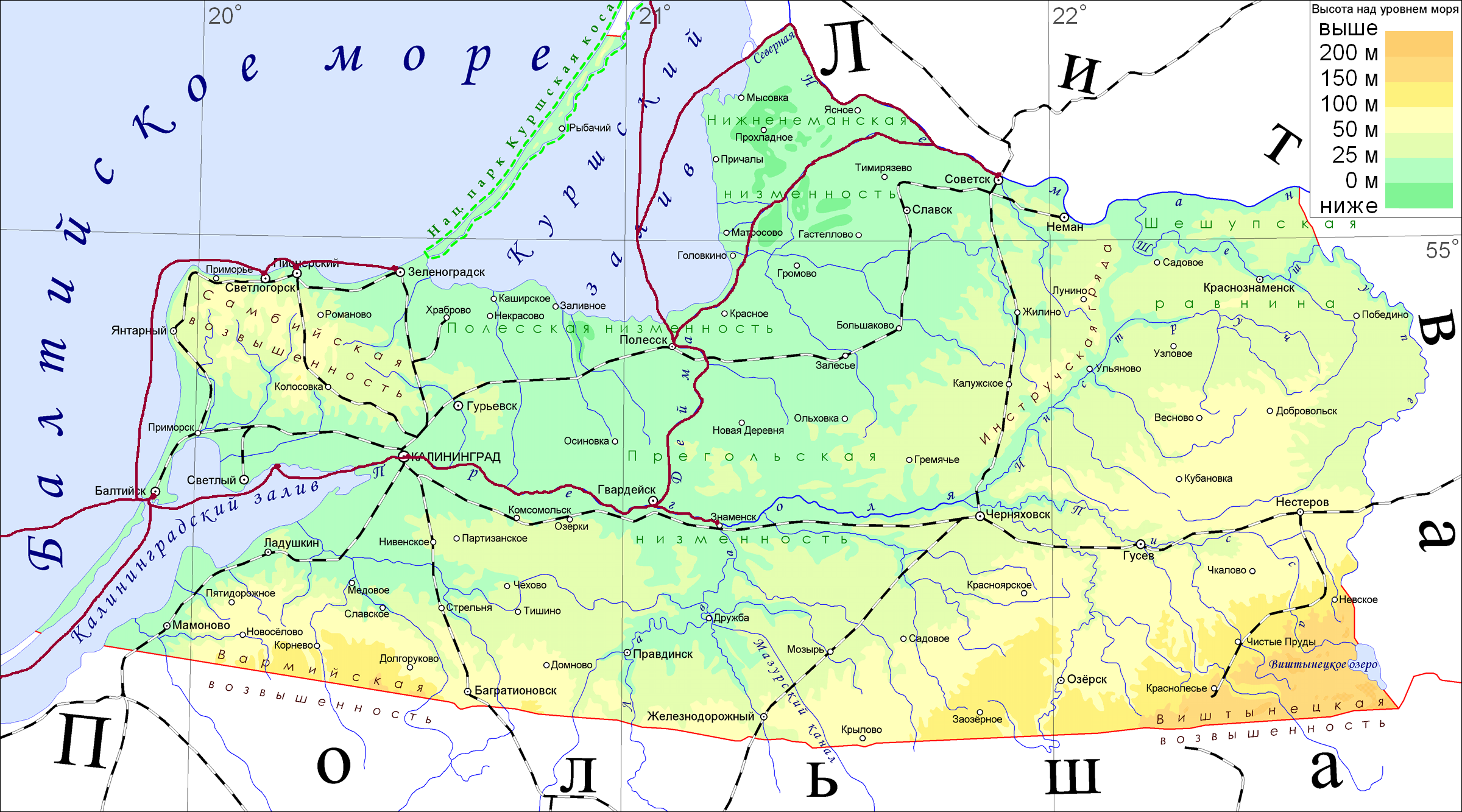 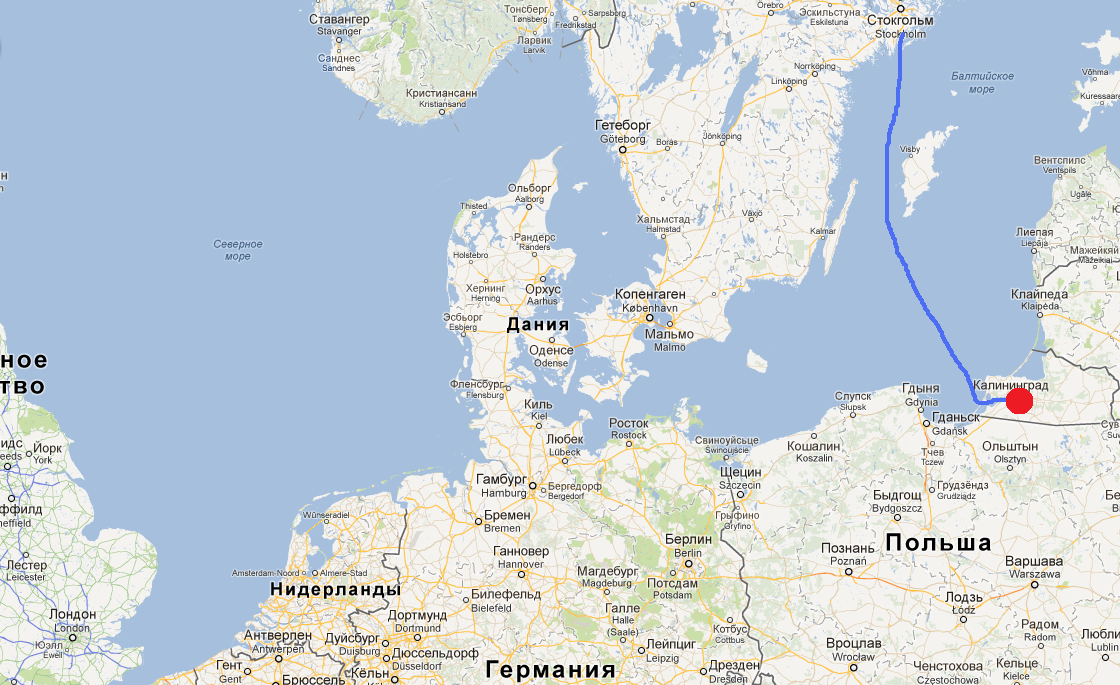 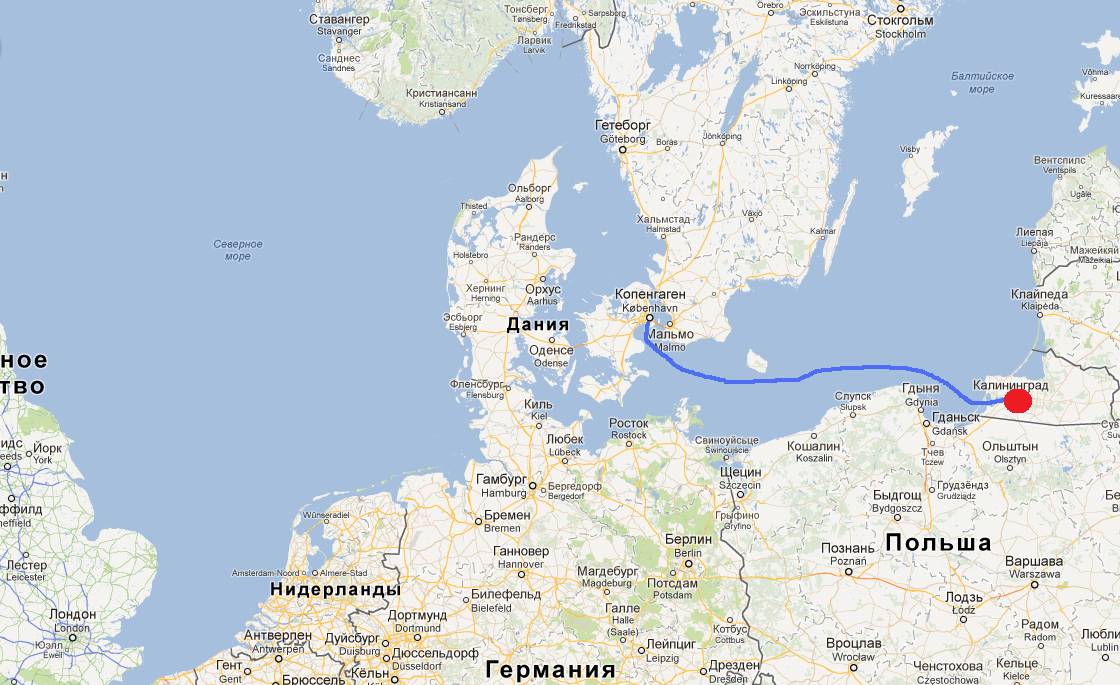 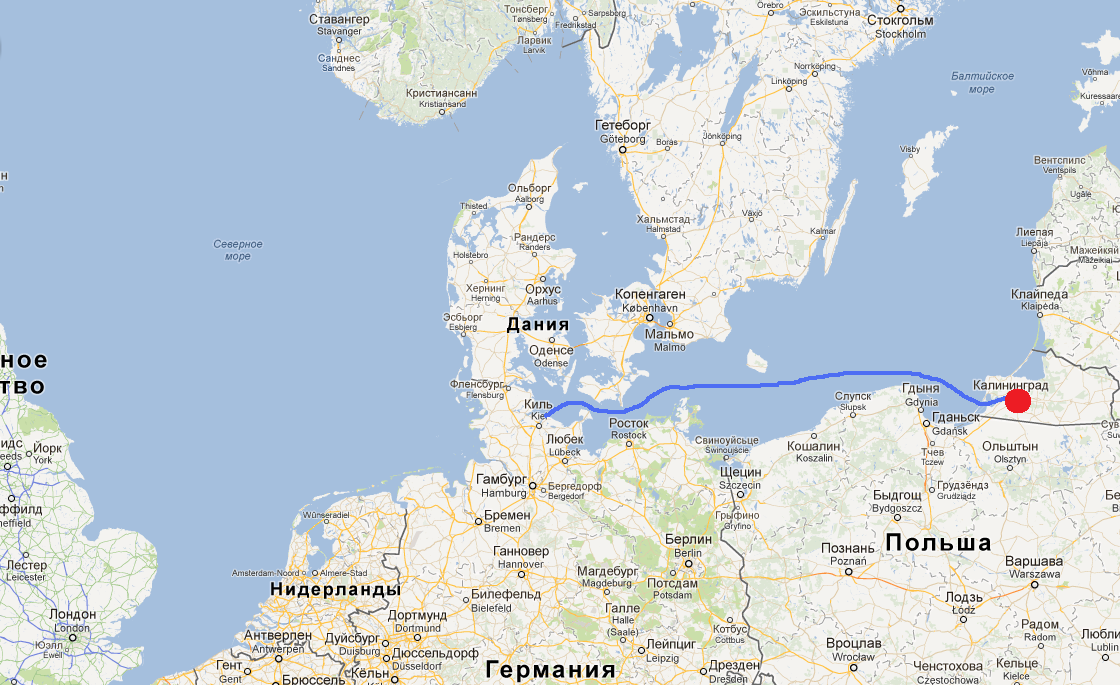 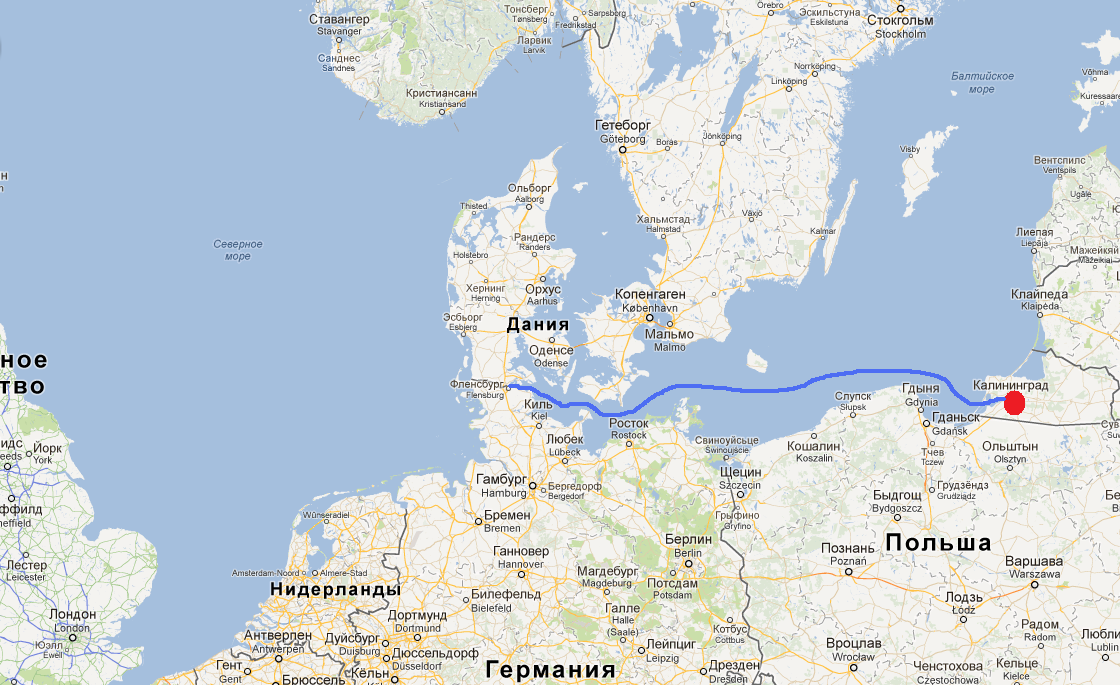 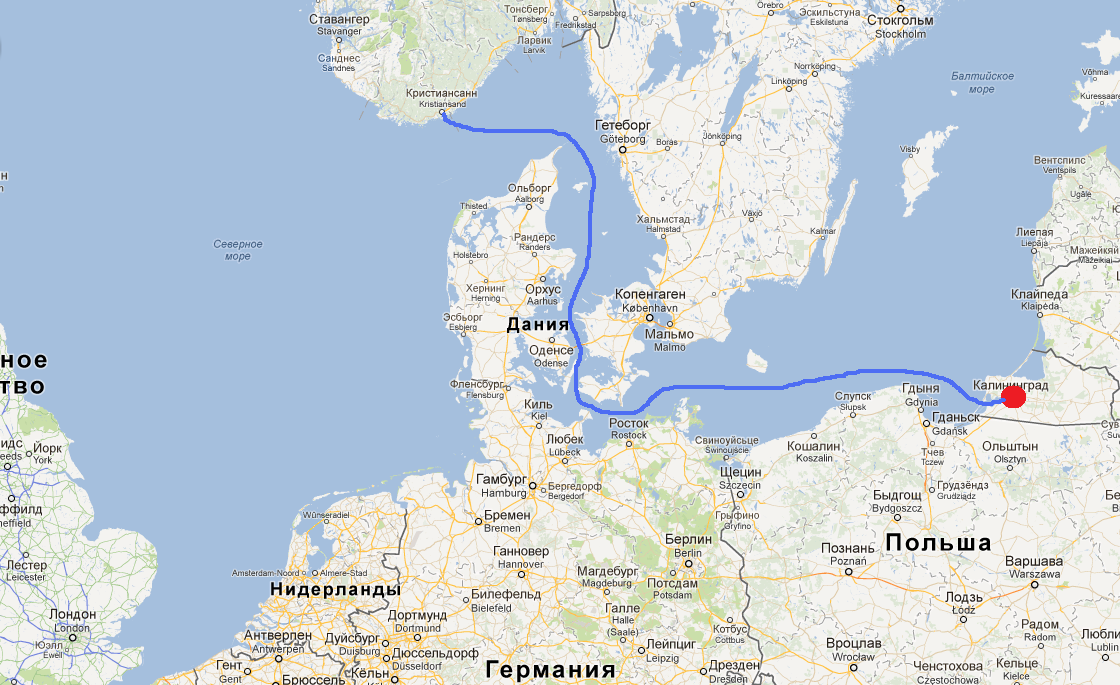 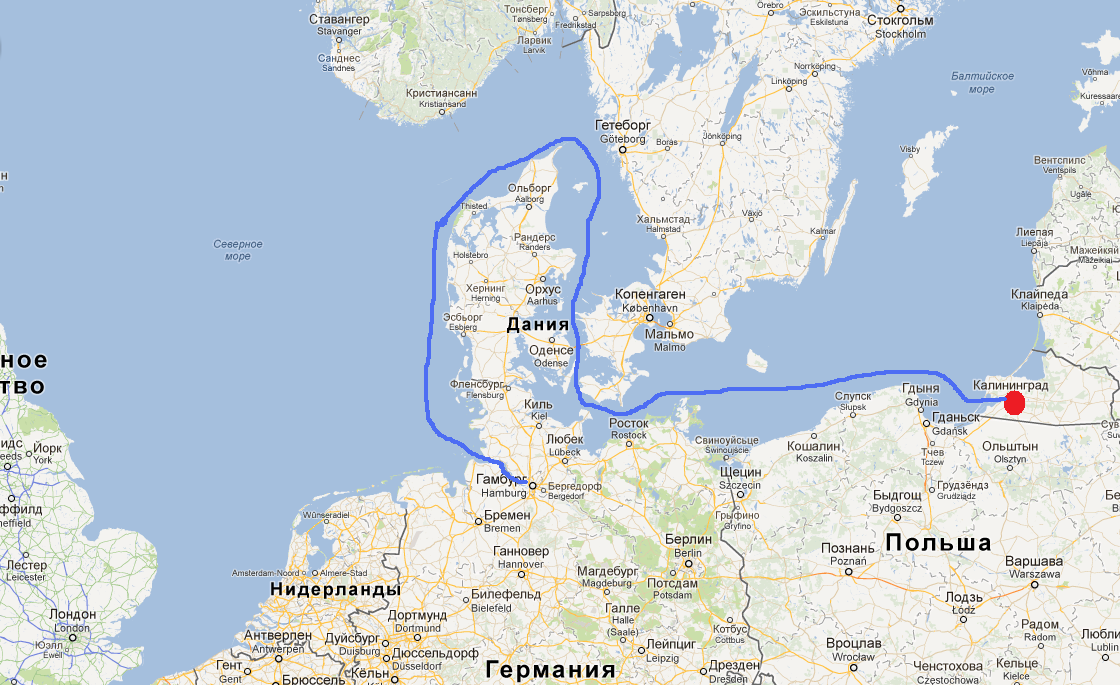 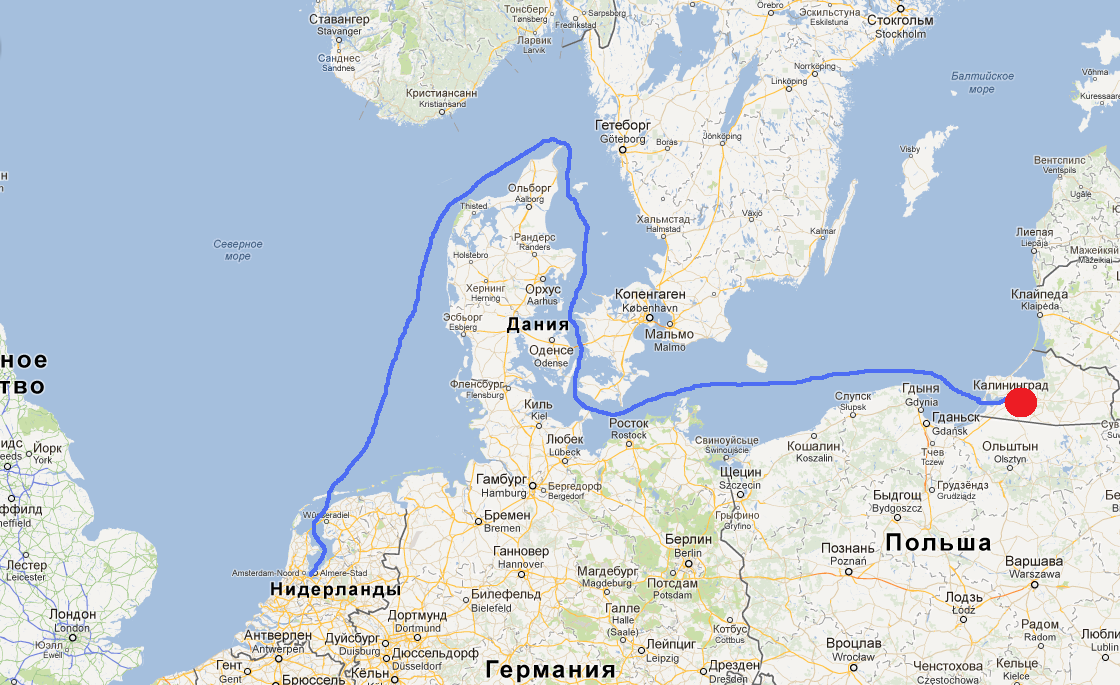 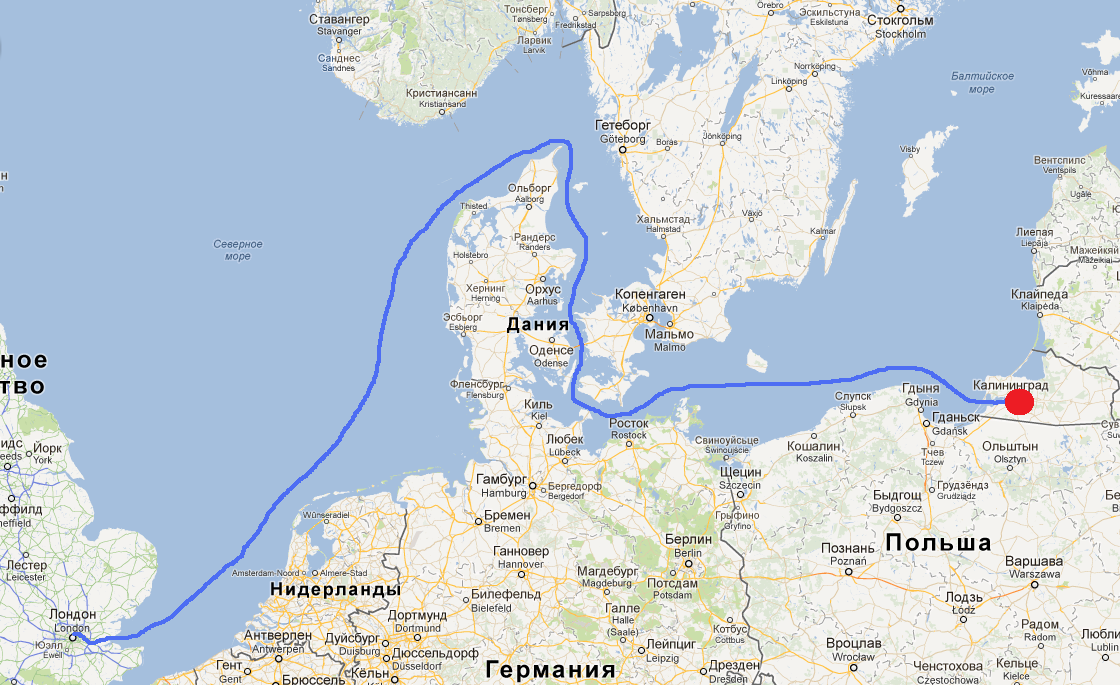 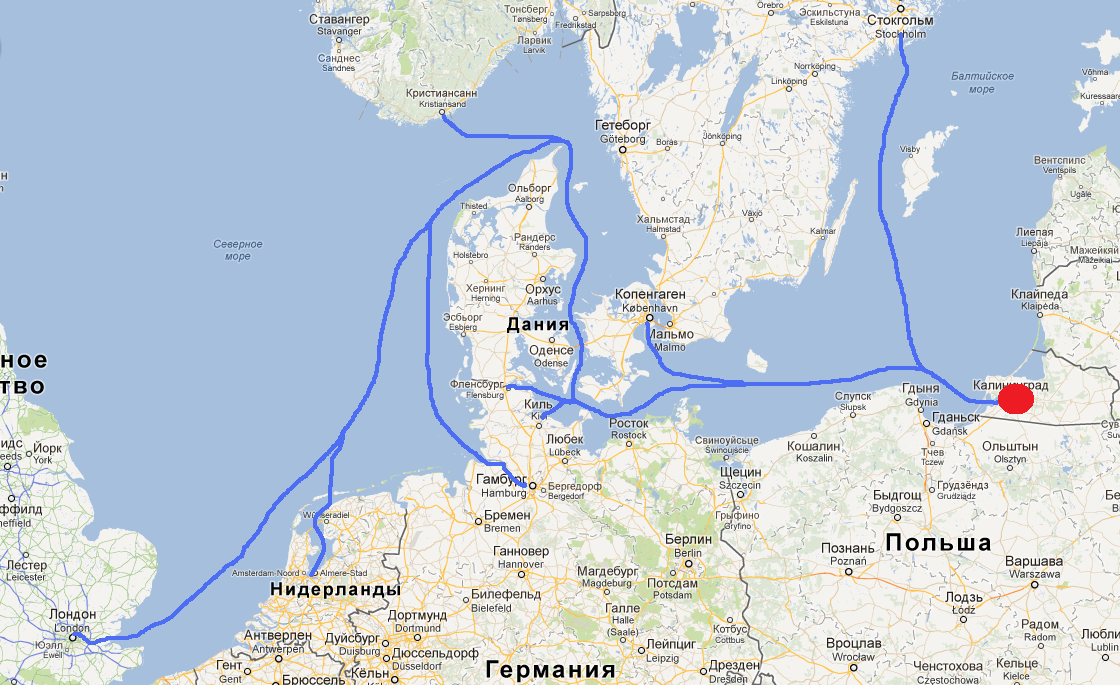 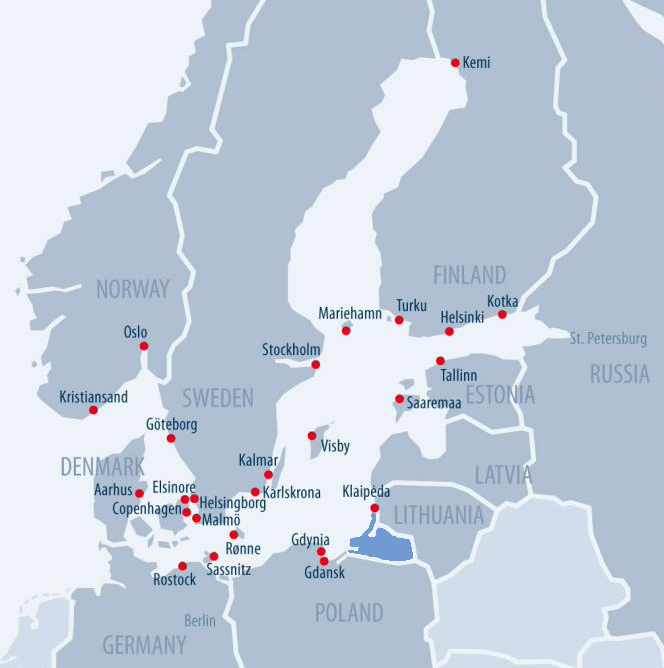 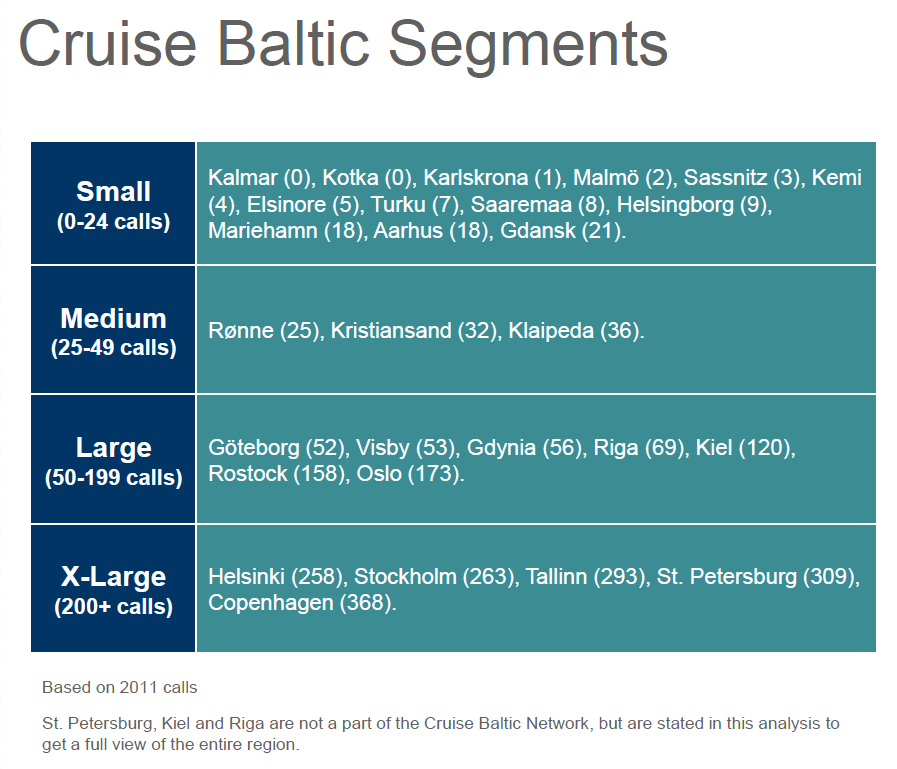 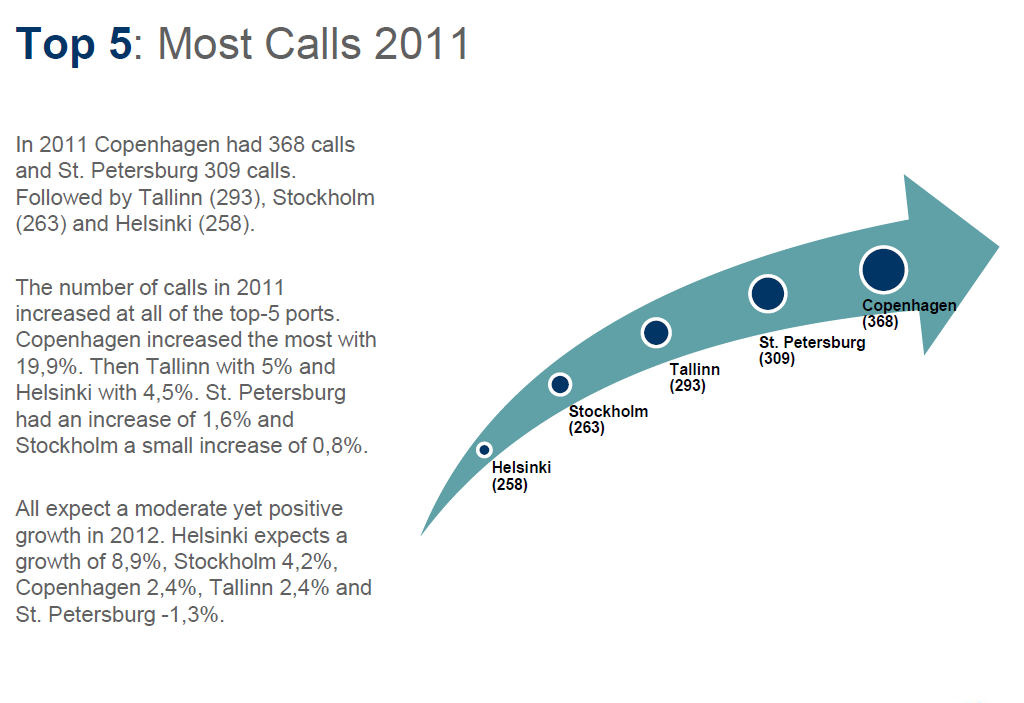 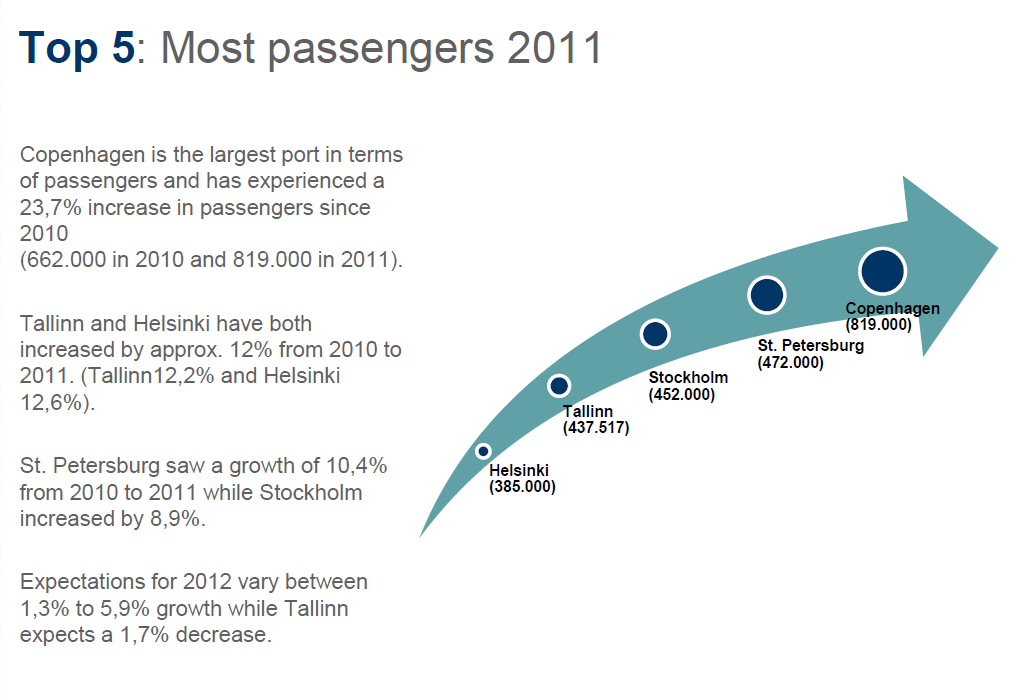 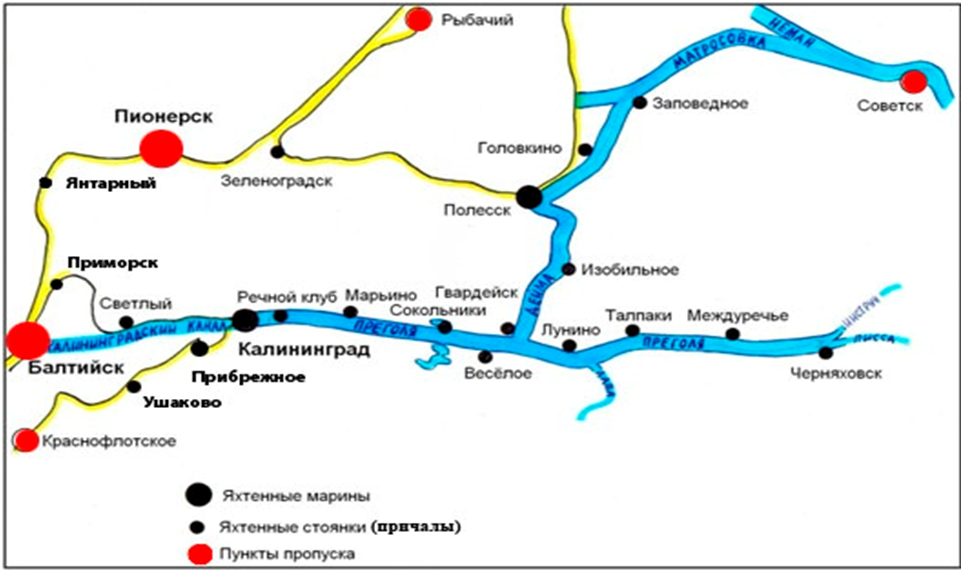 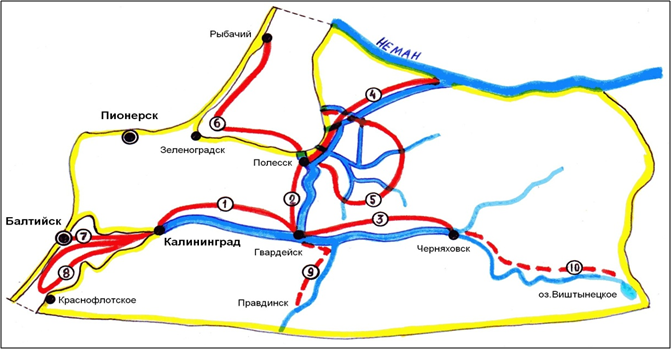 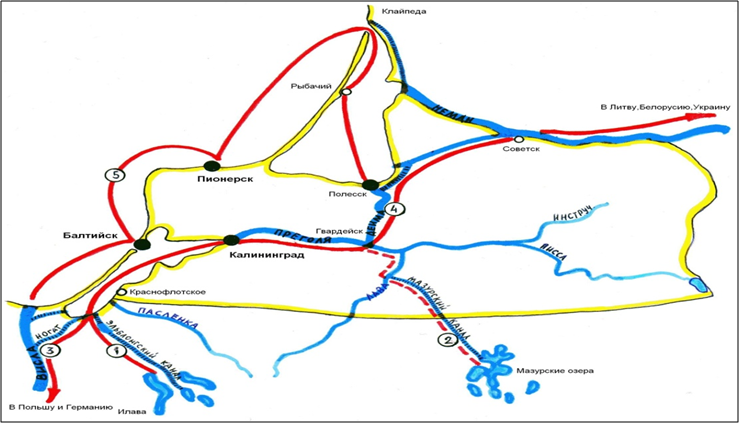 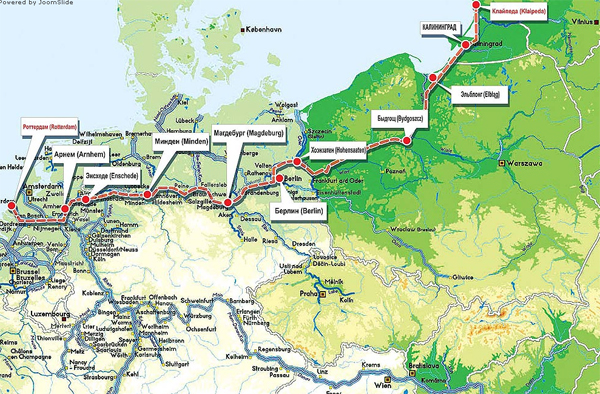 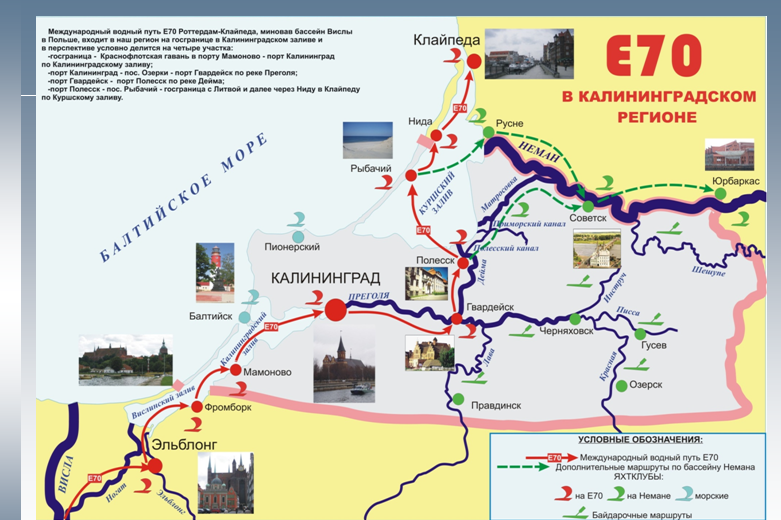 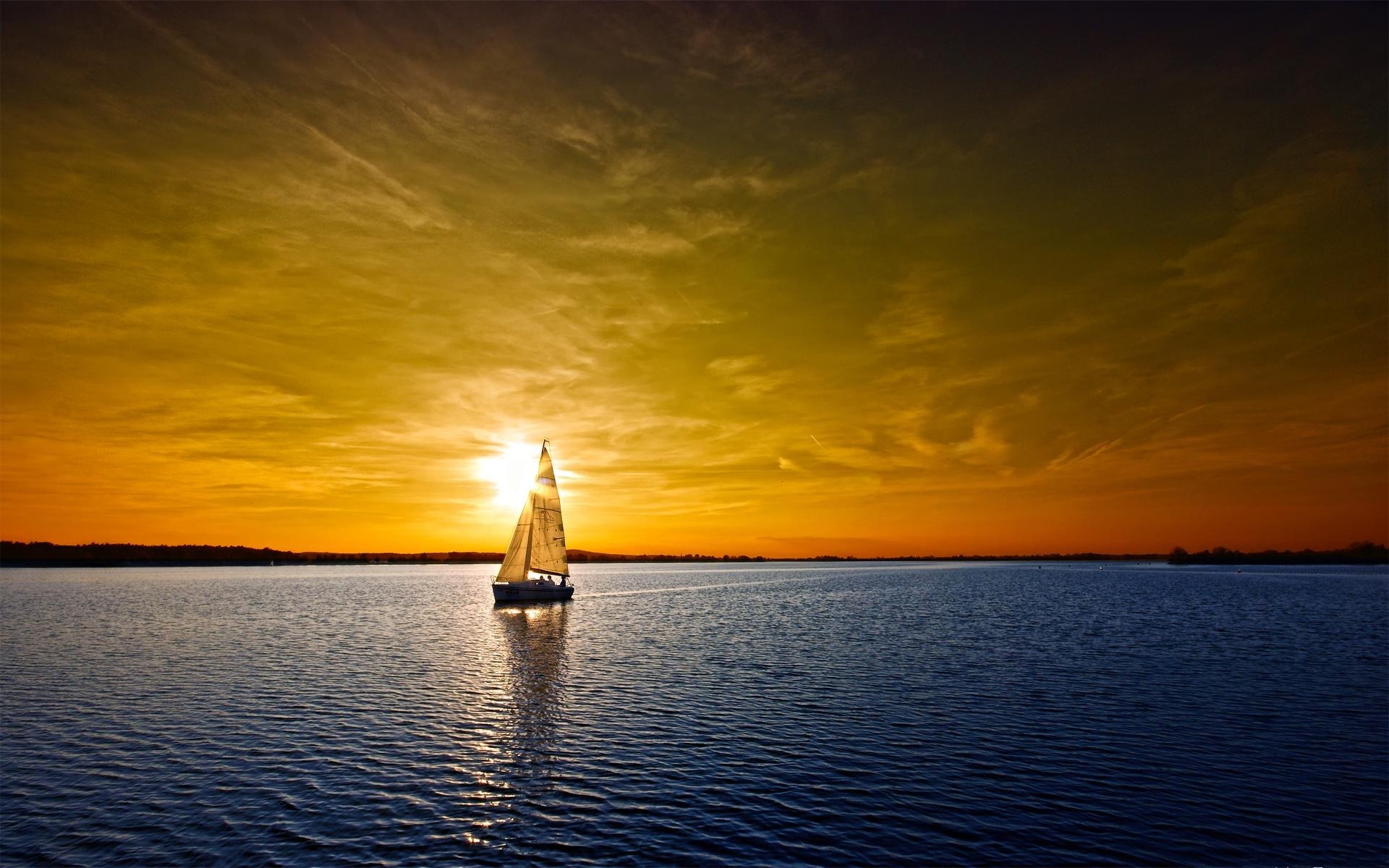 Dziękuję za uwagę